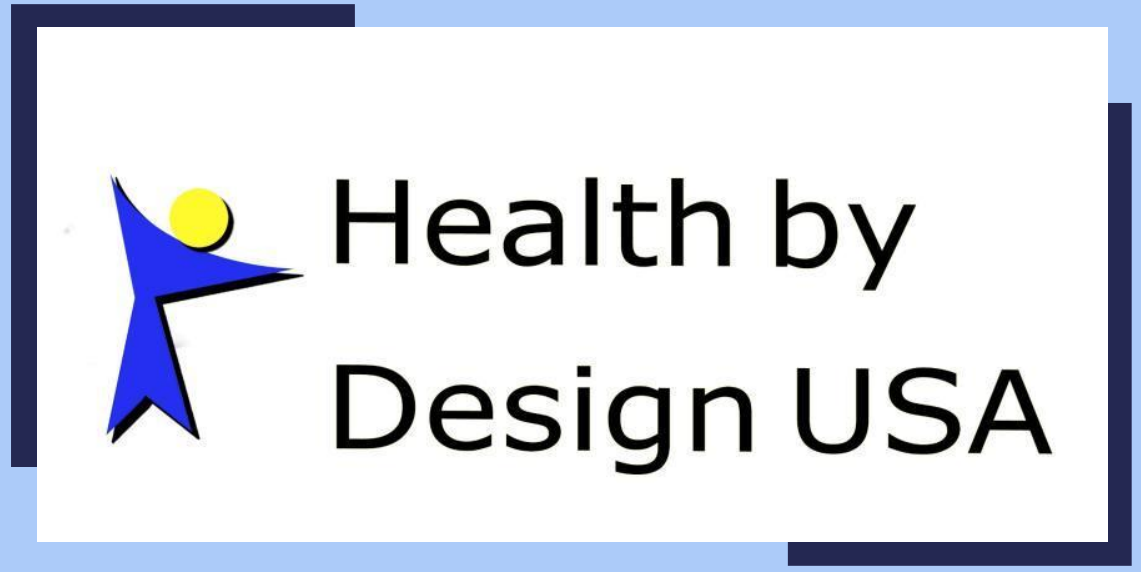 Health by Design USA Inc. Health Screening.
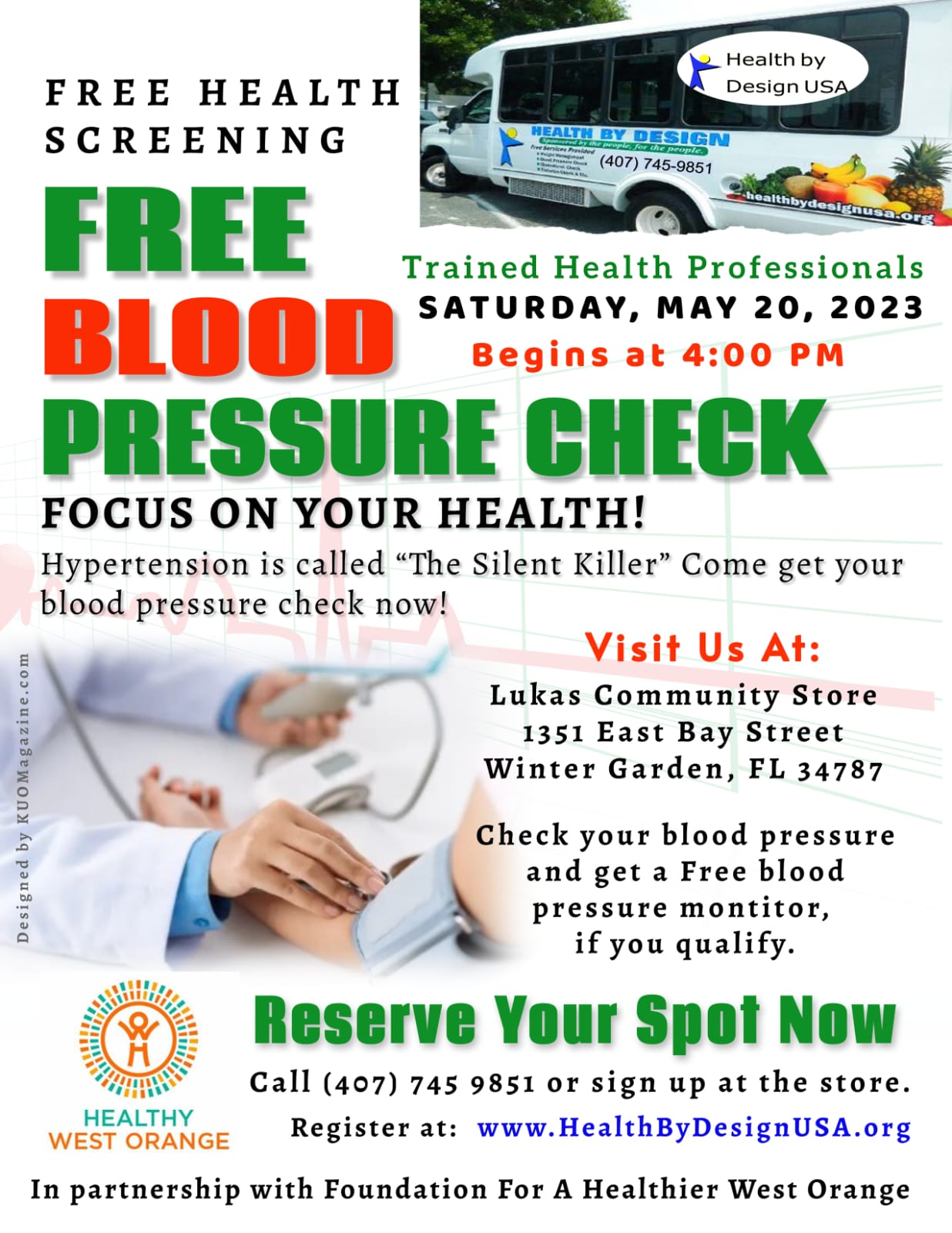 Youths assisted in giving out health related information  (goodie bags) to the East  Winter Garden Community.
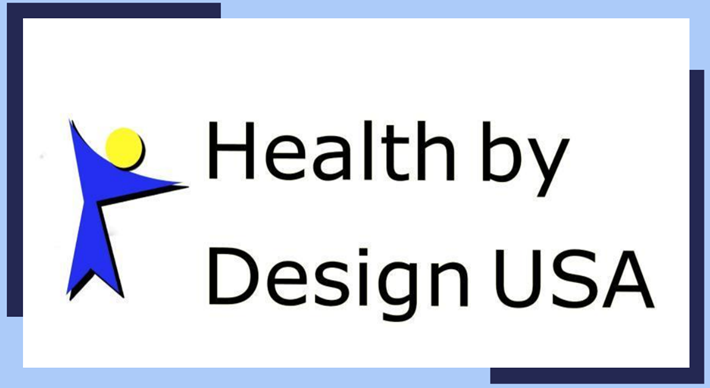 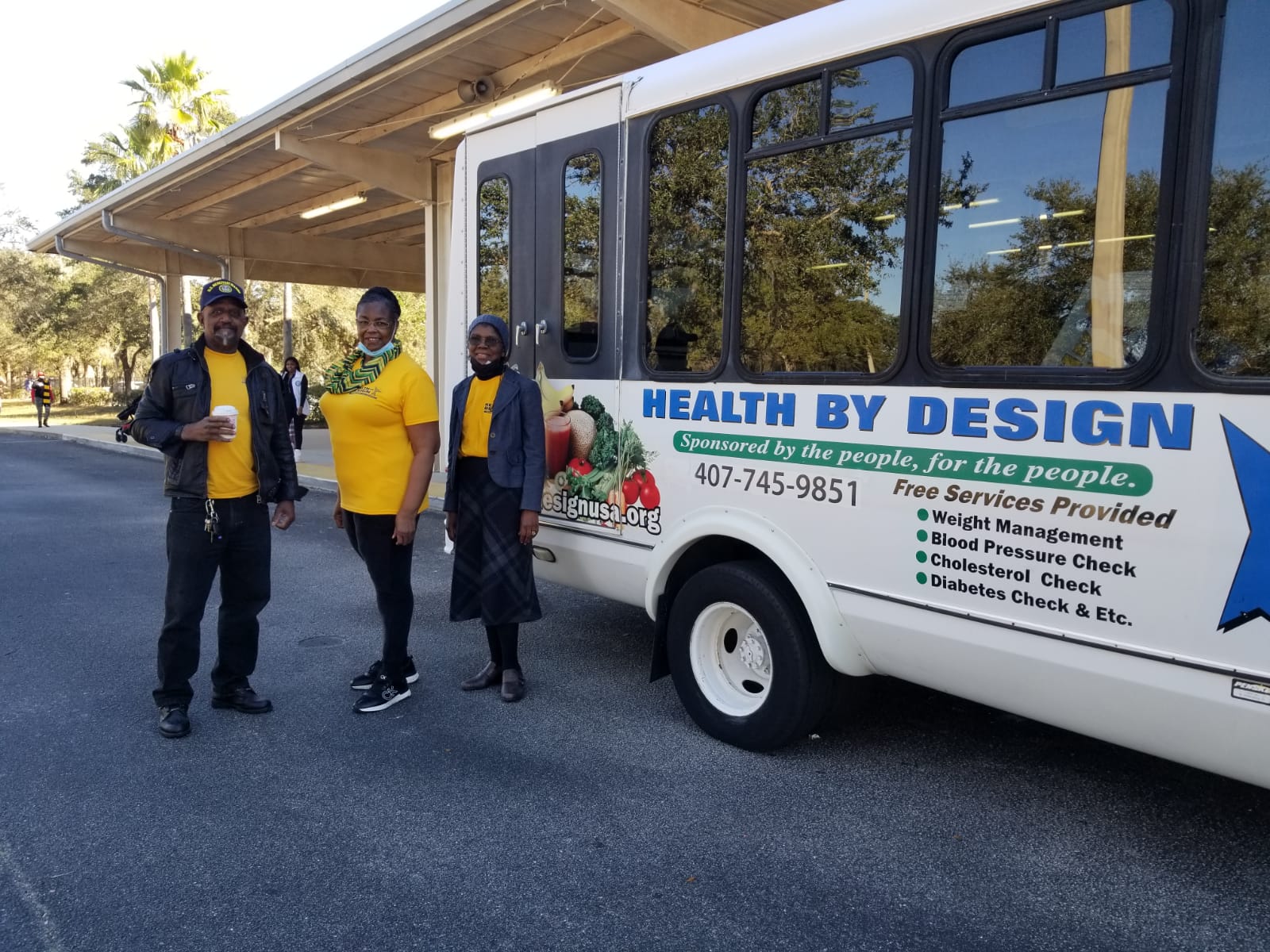 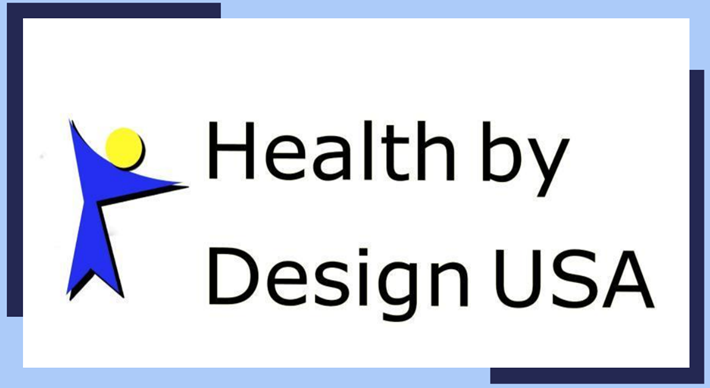 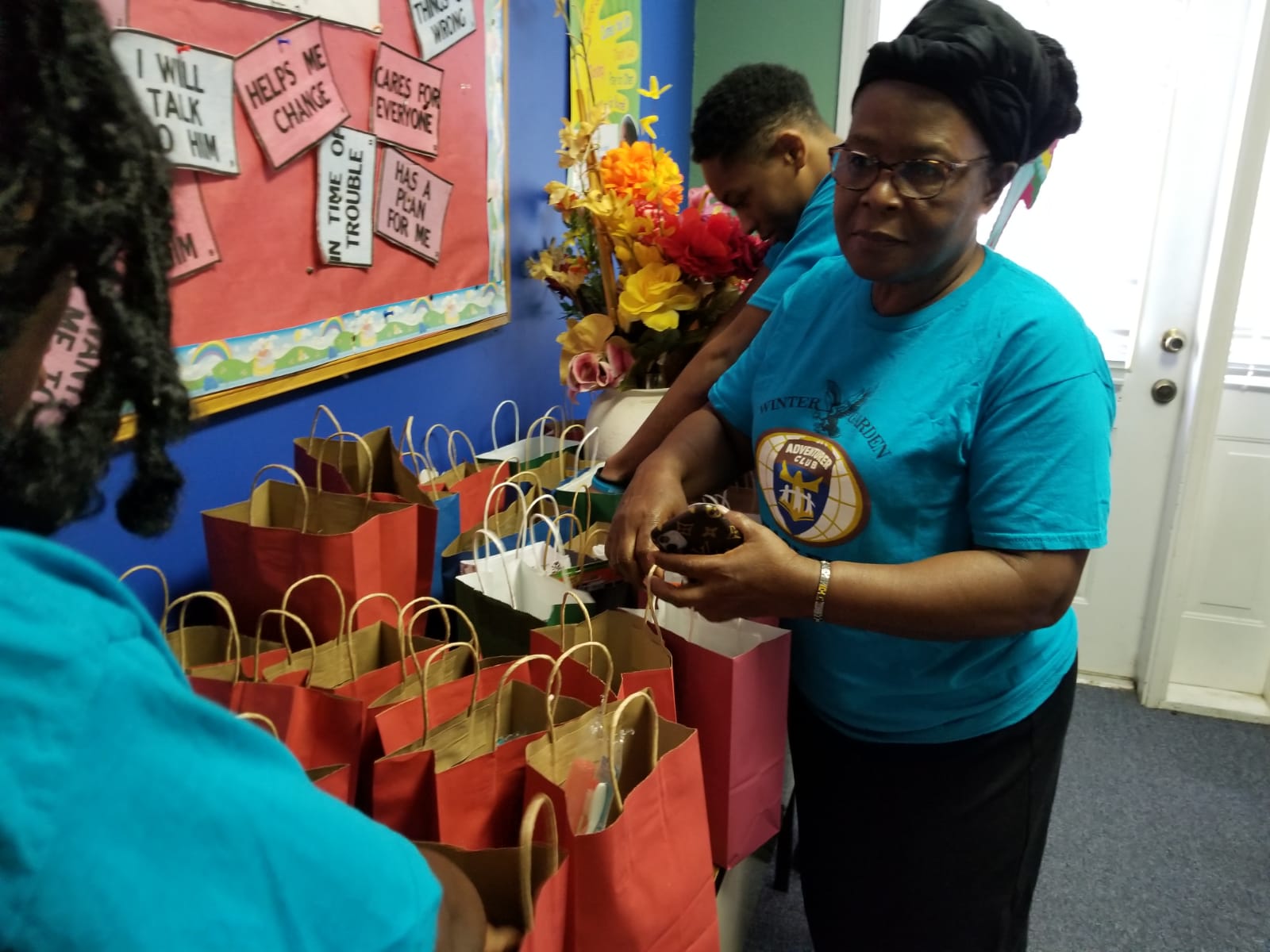 Preparing  health related information  (goodie bags) for  the East  Winter Garden Community.
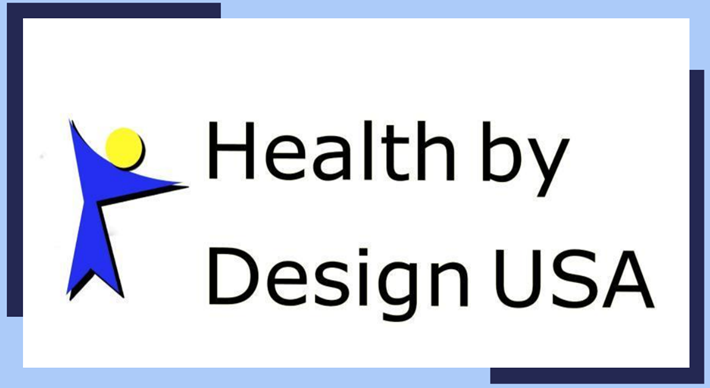 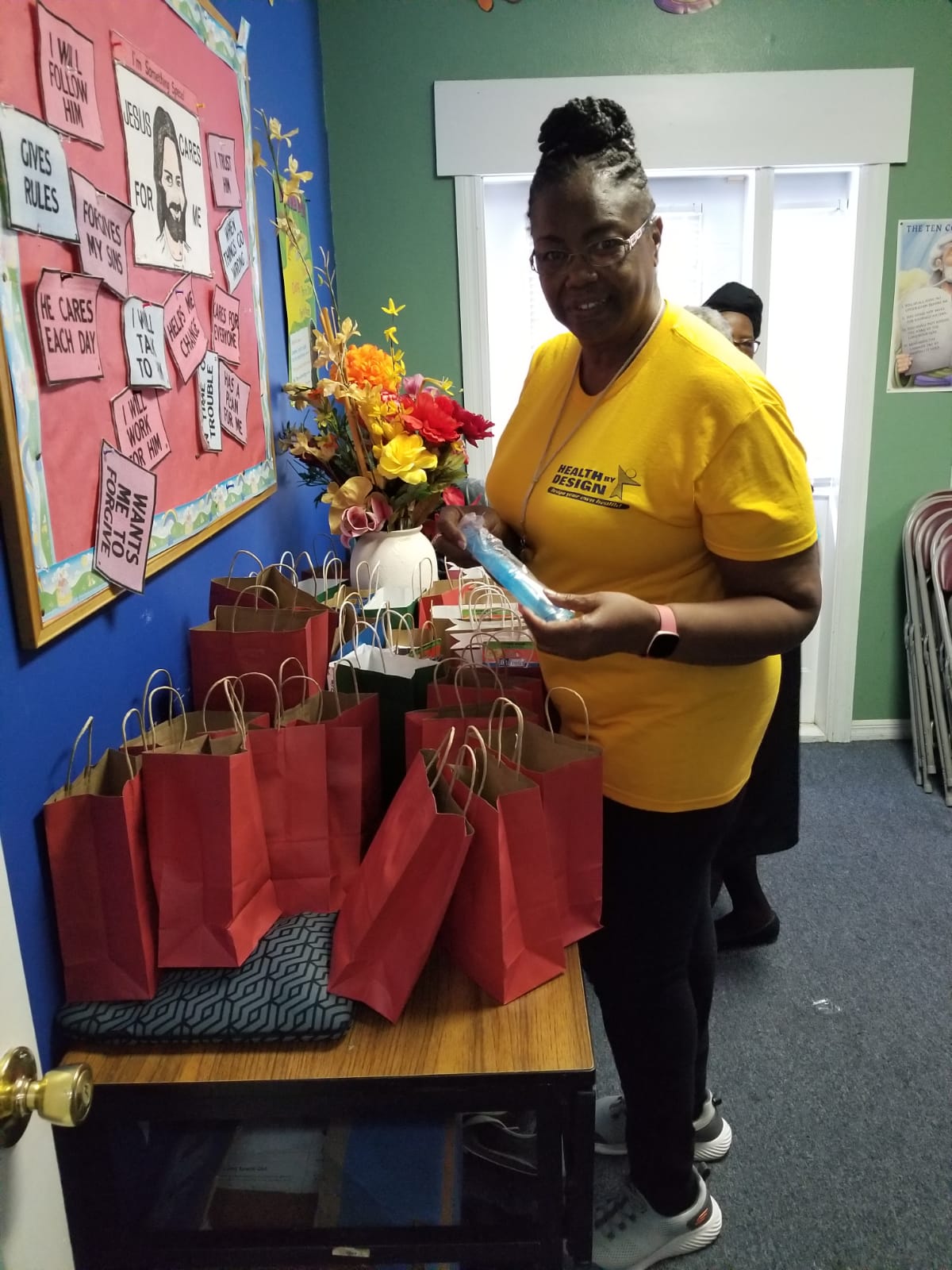 Preparing  health related information  (goodie bags) for  the East  Winter Garden Community.
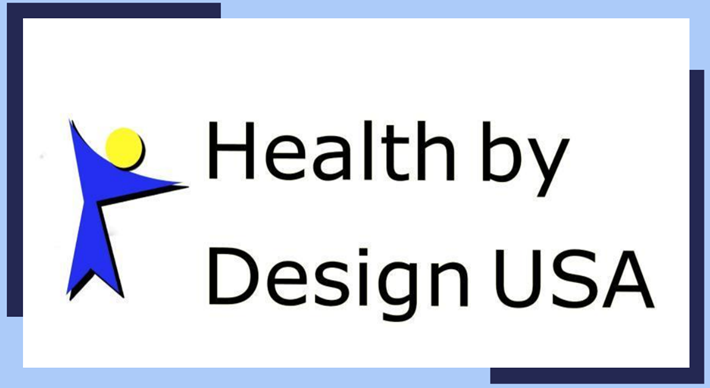 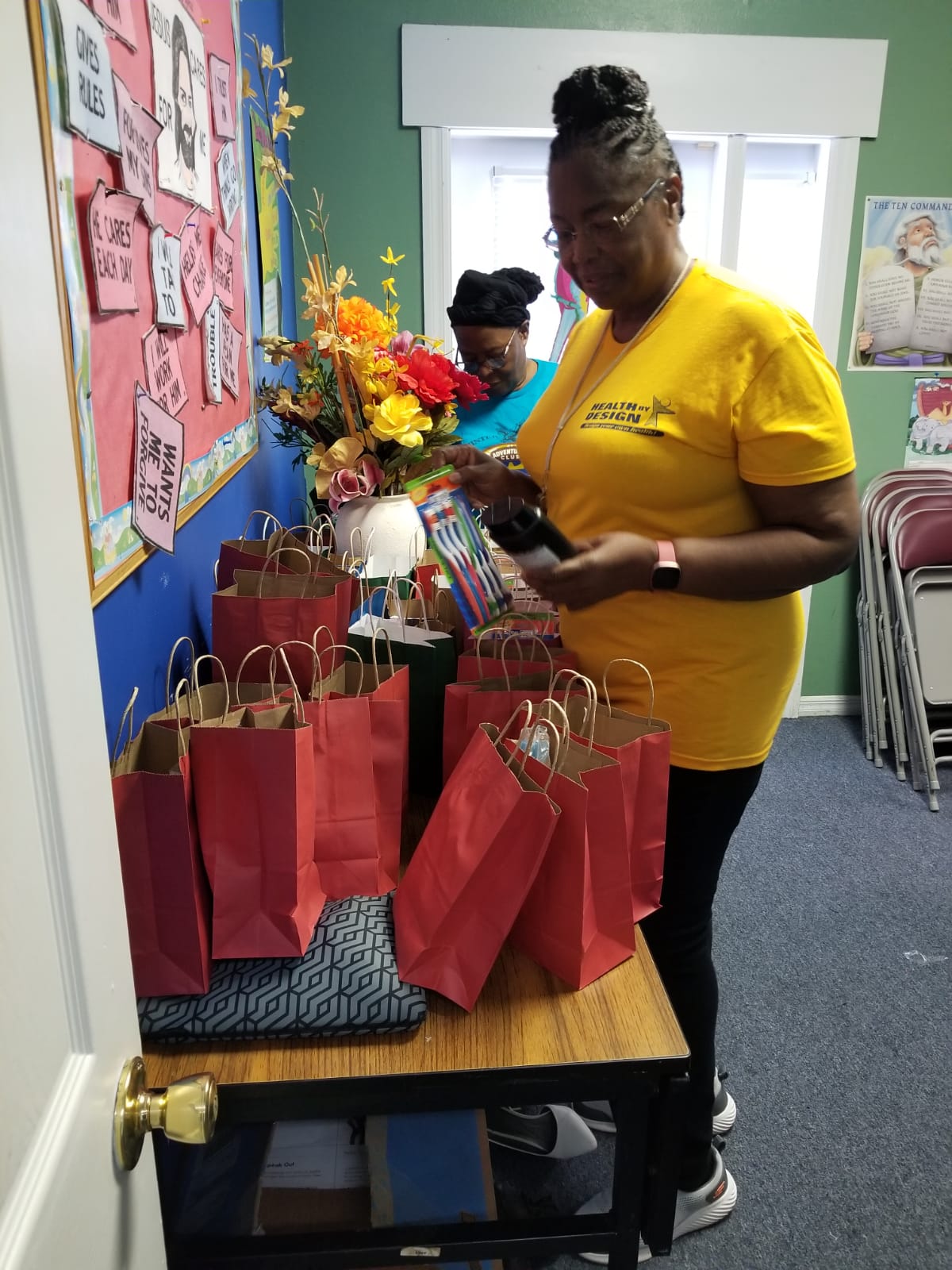 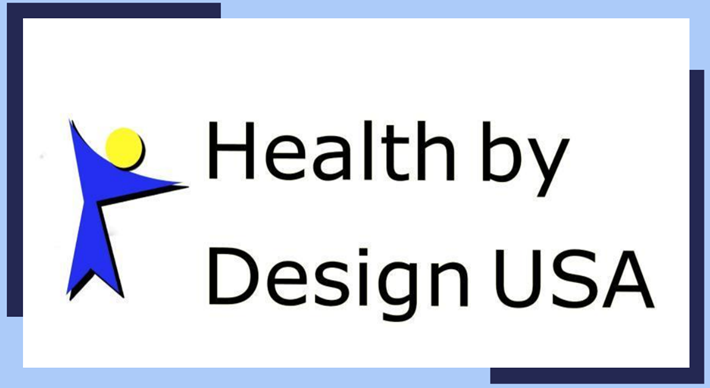 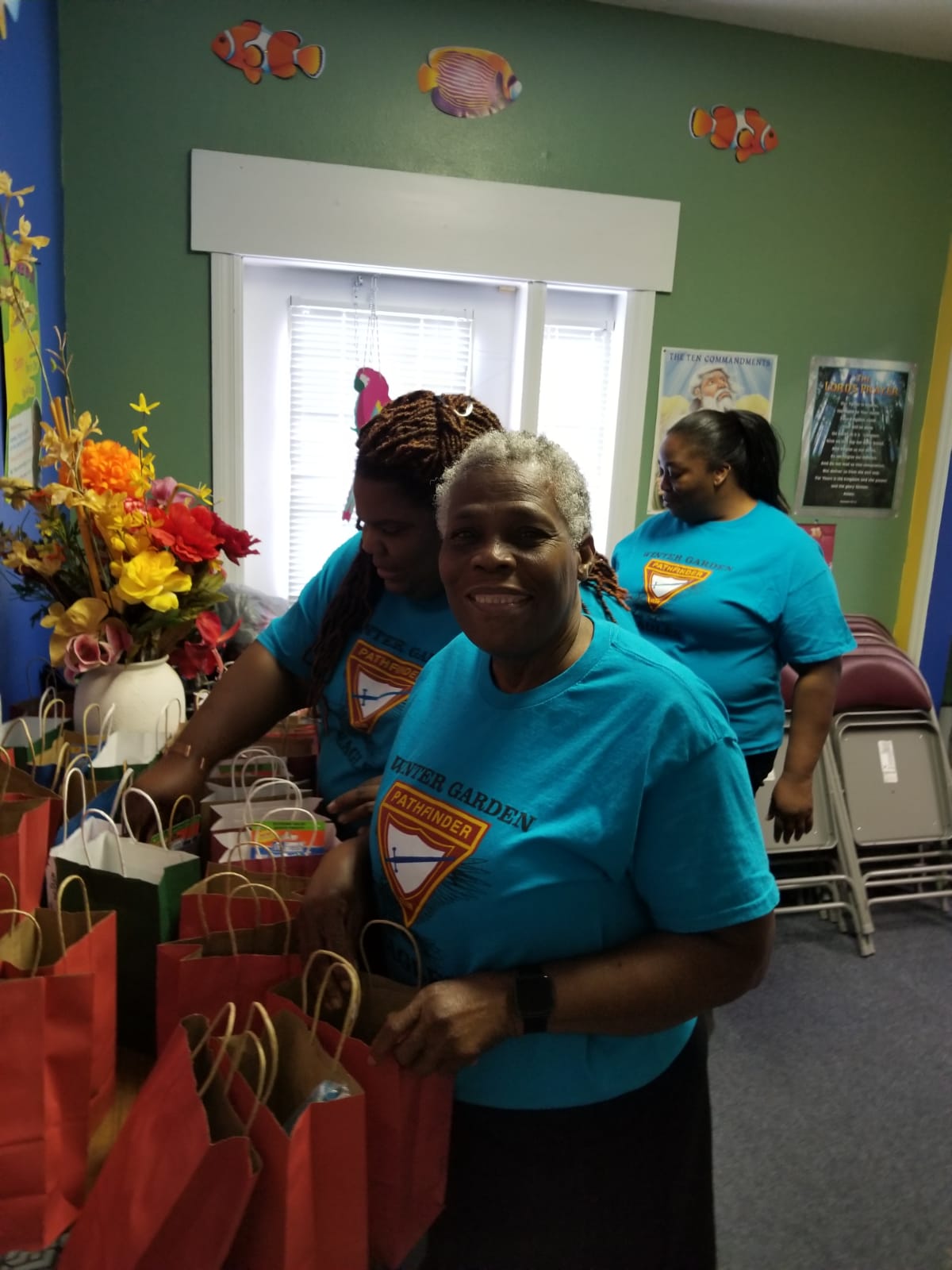 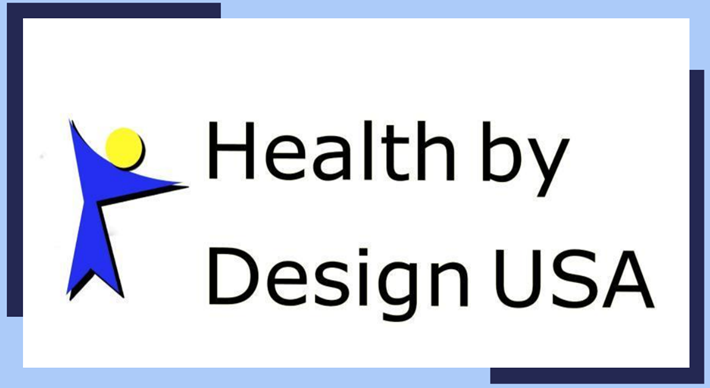 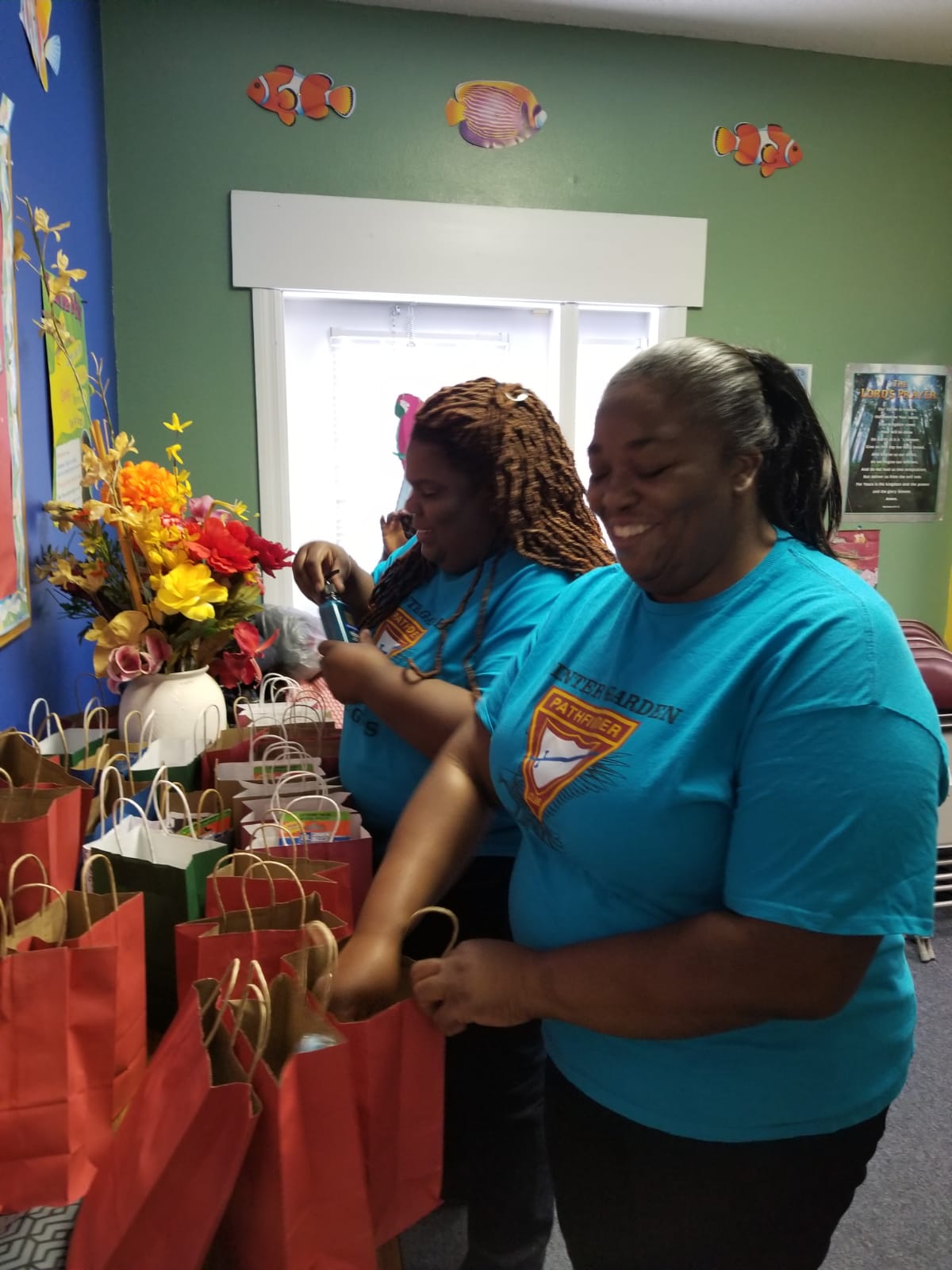 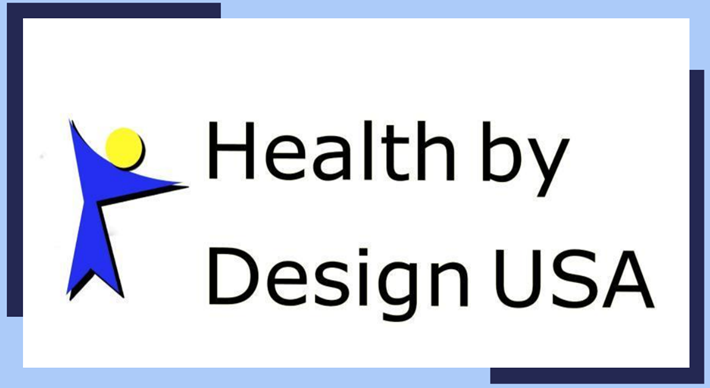 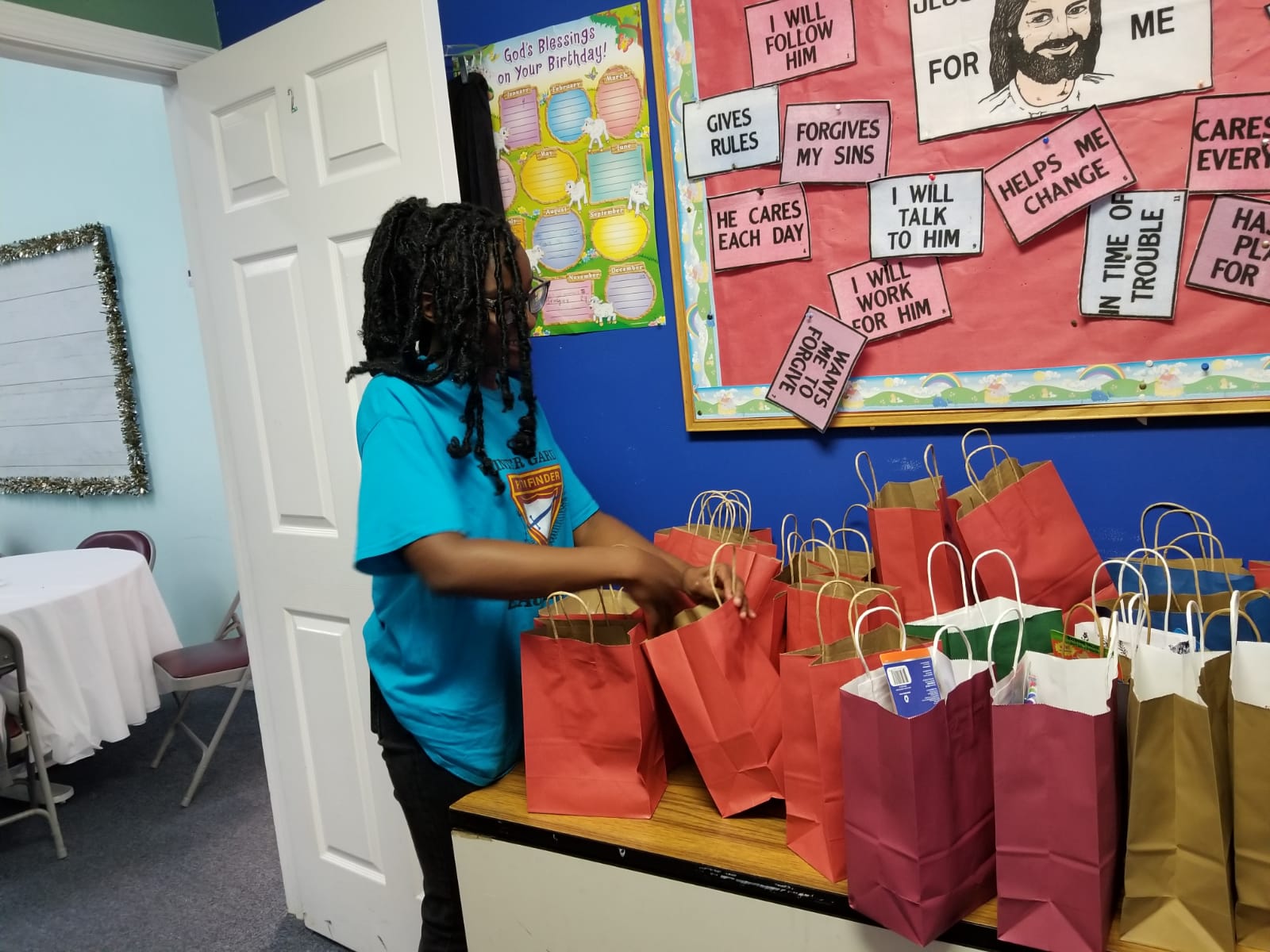 Youths assisted in giving out health related information to the East  Winter Garden Community.
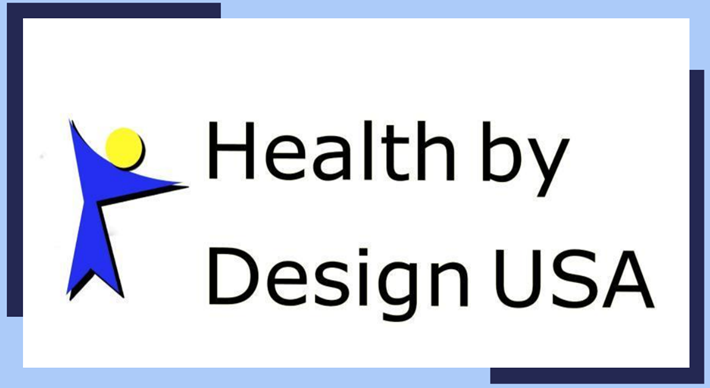 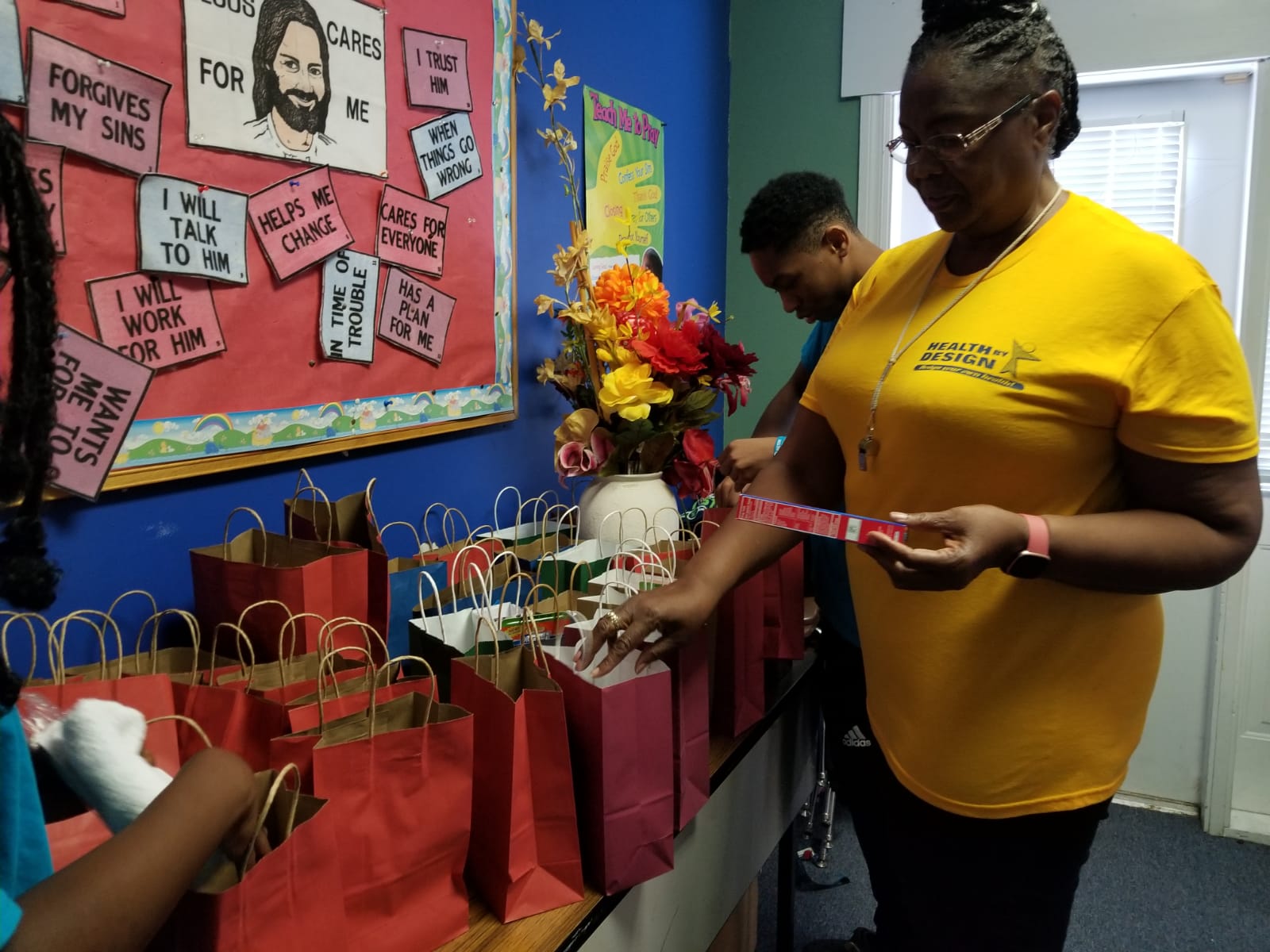 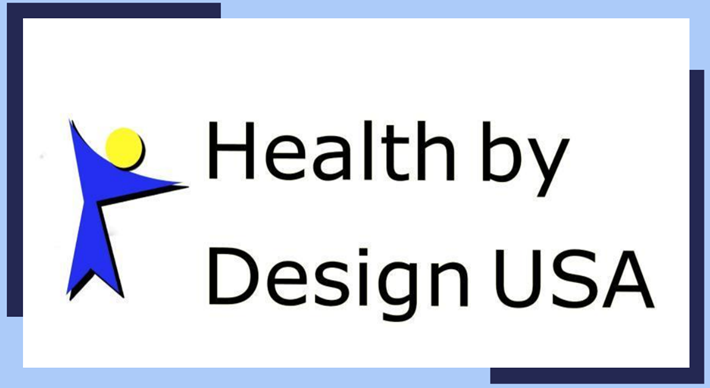 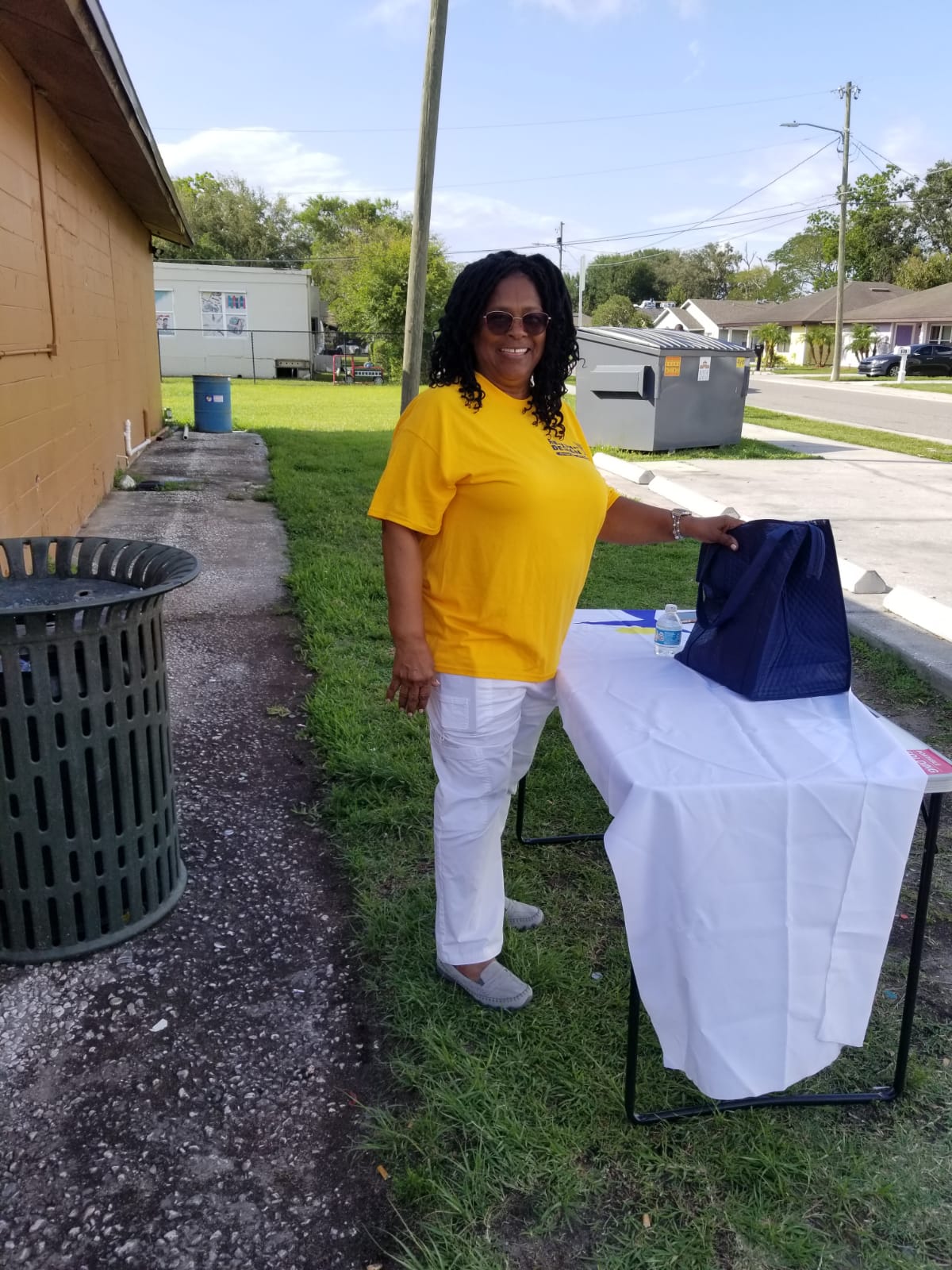 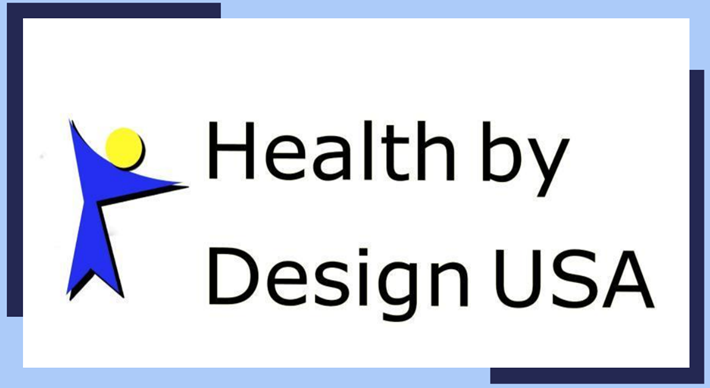 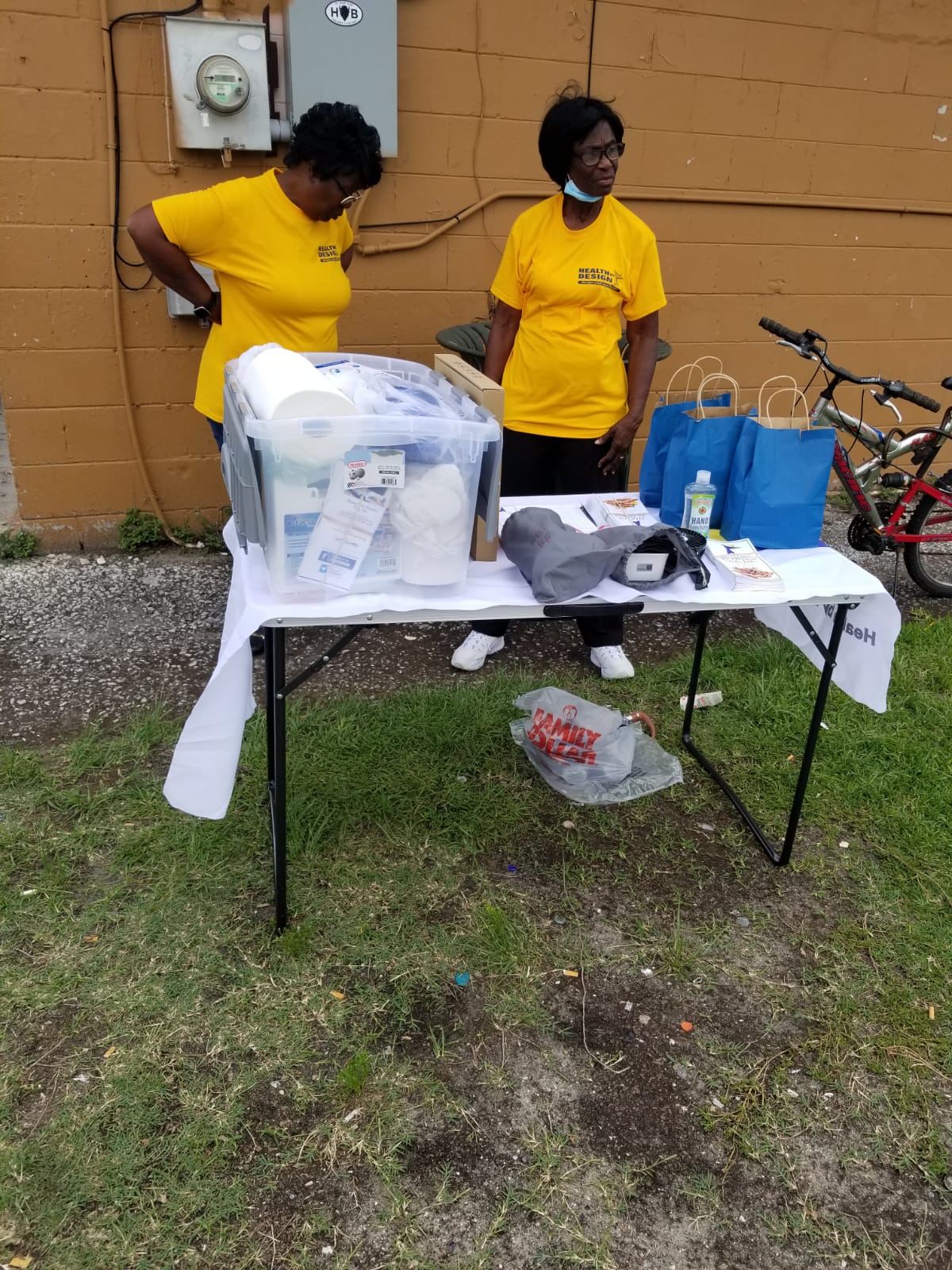 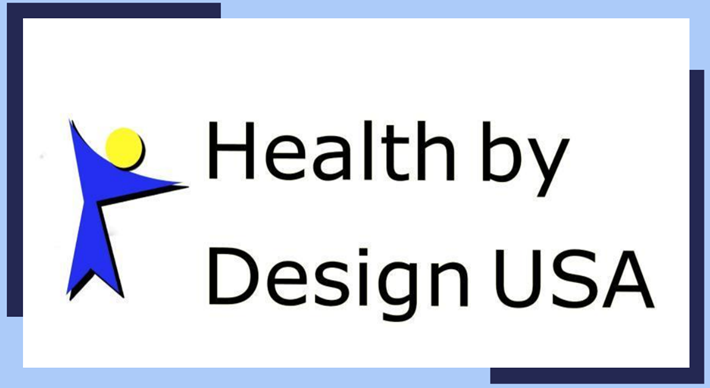 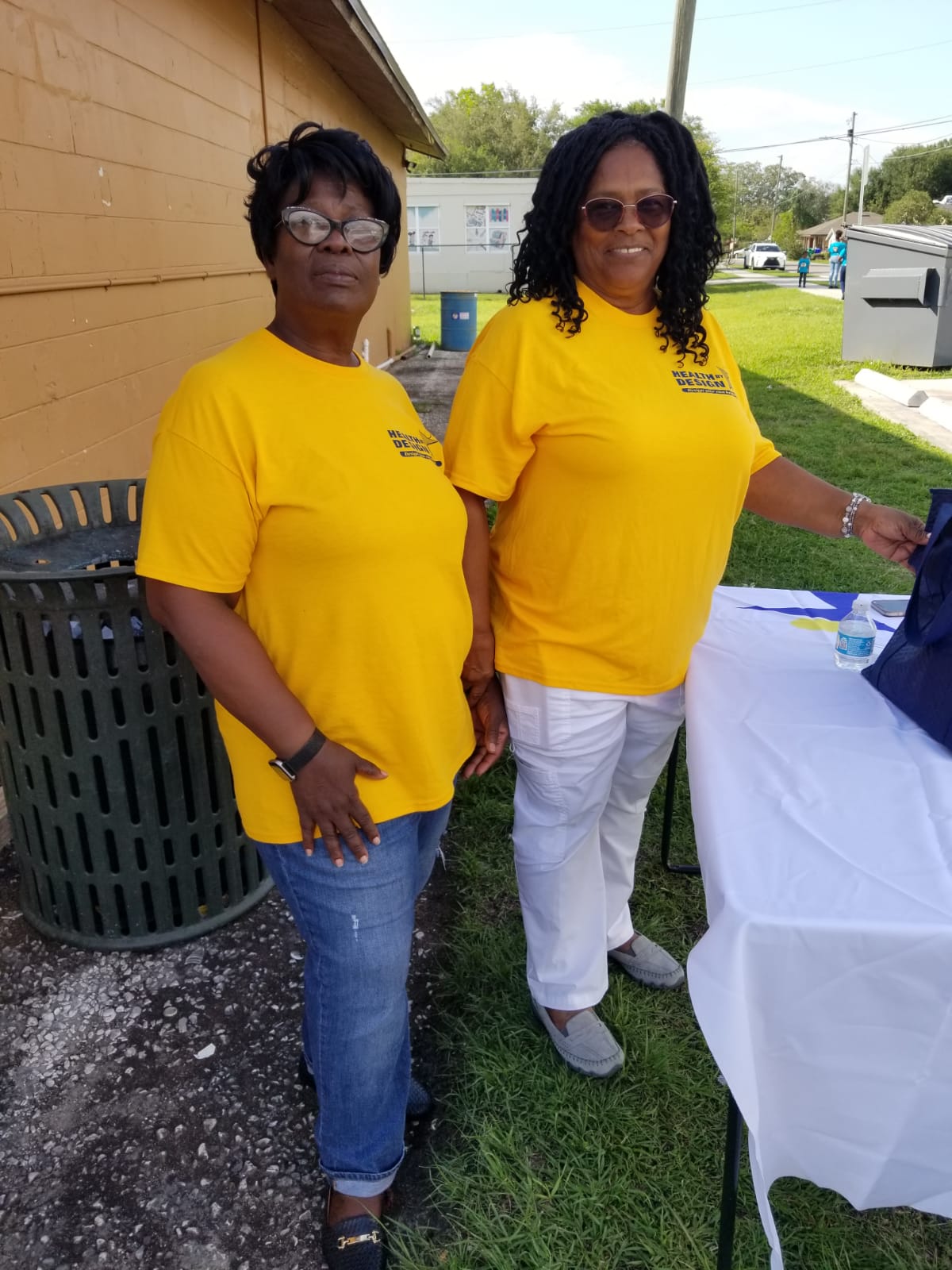 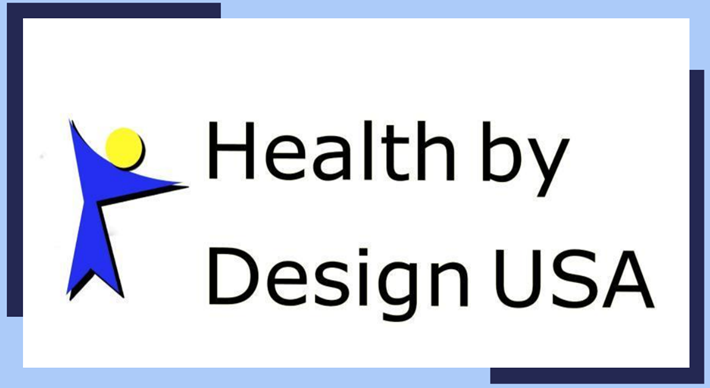 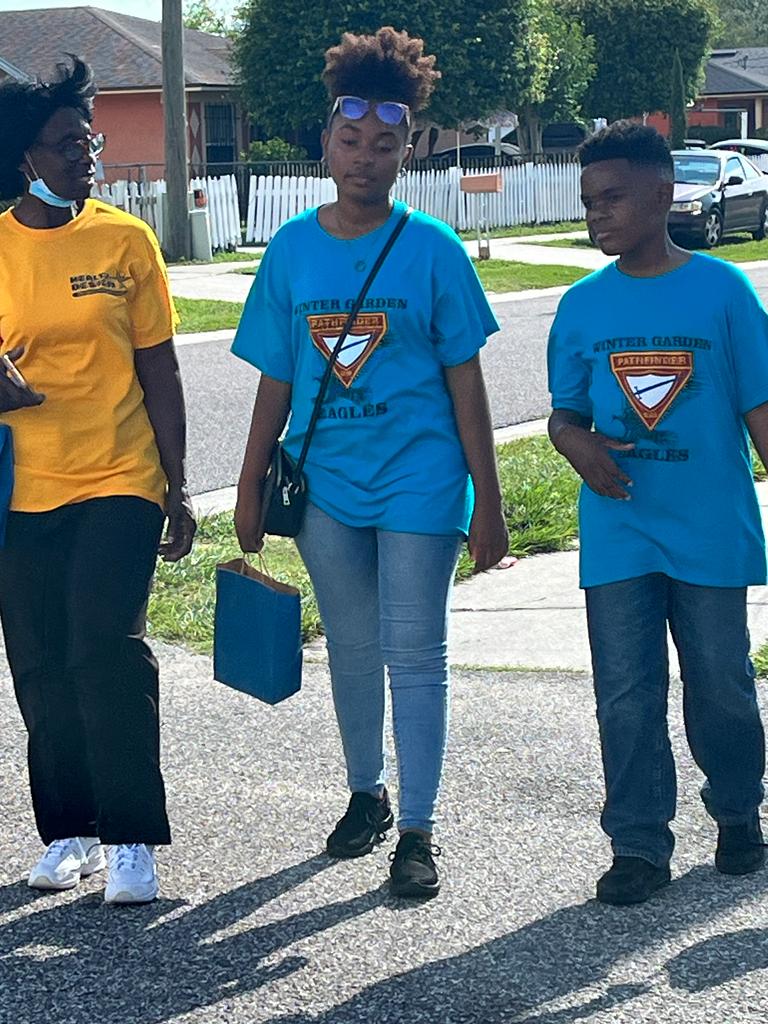 Youths assisted in giving out health related information to the East  Winter Garden Community.
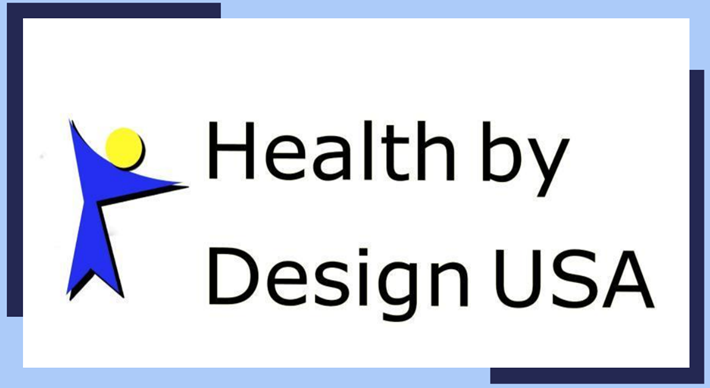 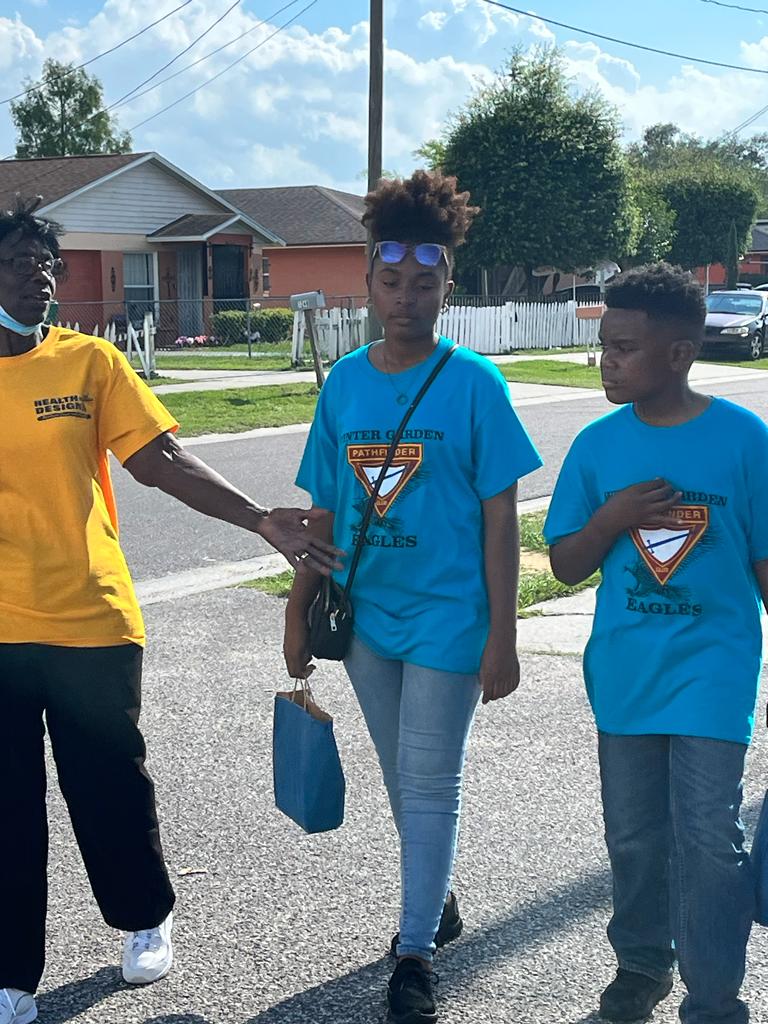 Youths assisted in giving out health related information  (goodie bags) to the East  Winter Garden Community.
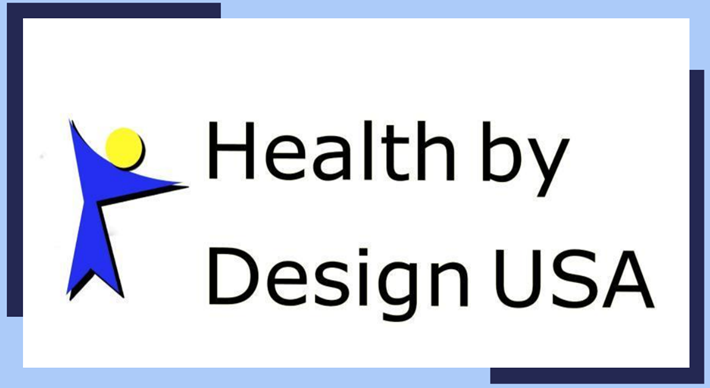 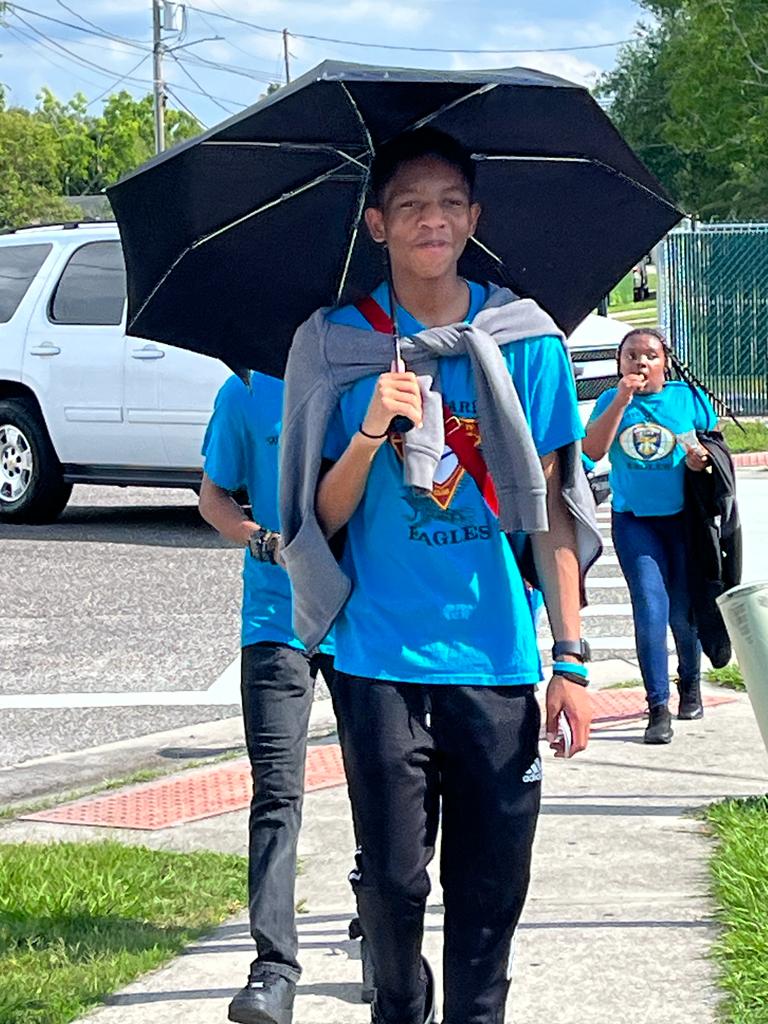 ouths assisted in giving out health related information  (goodie bags) to the East  Winter Garden Community.
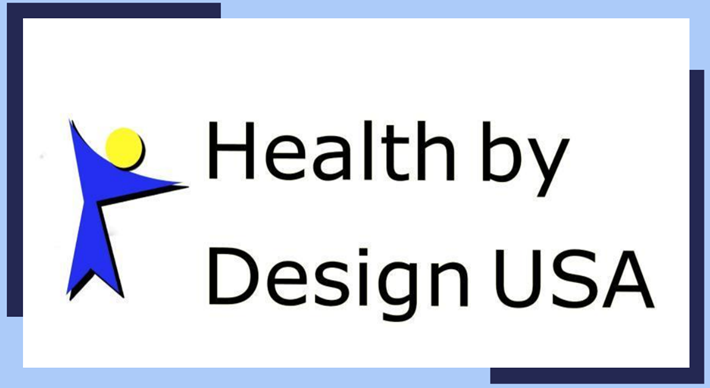 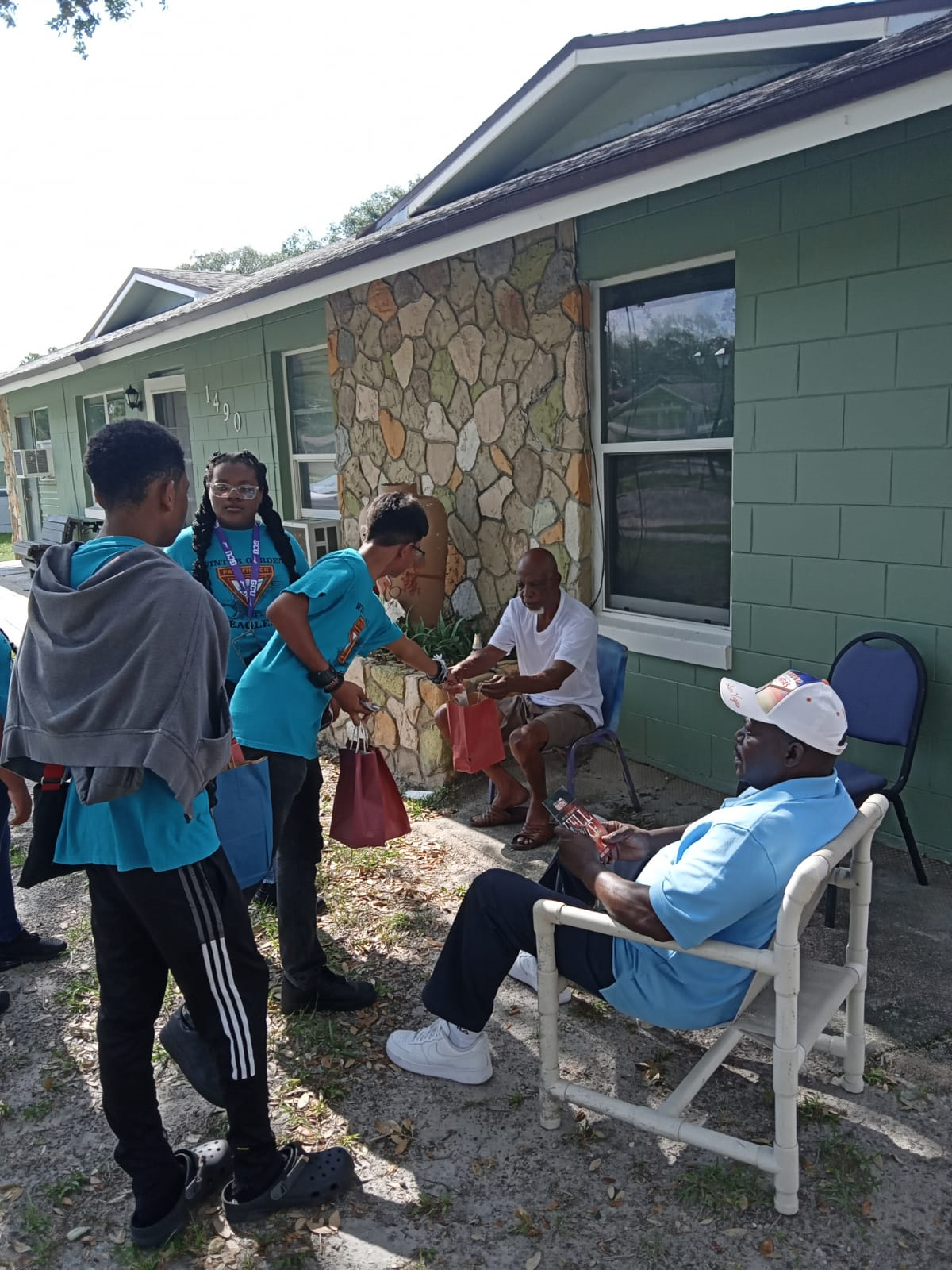 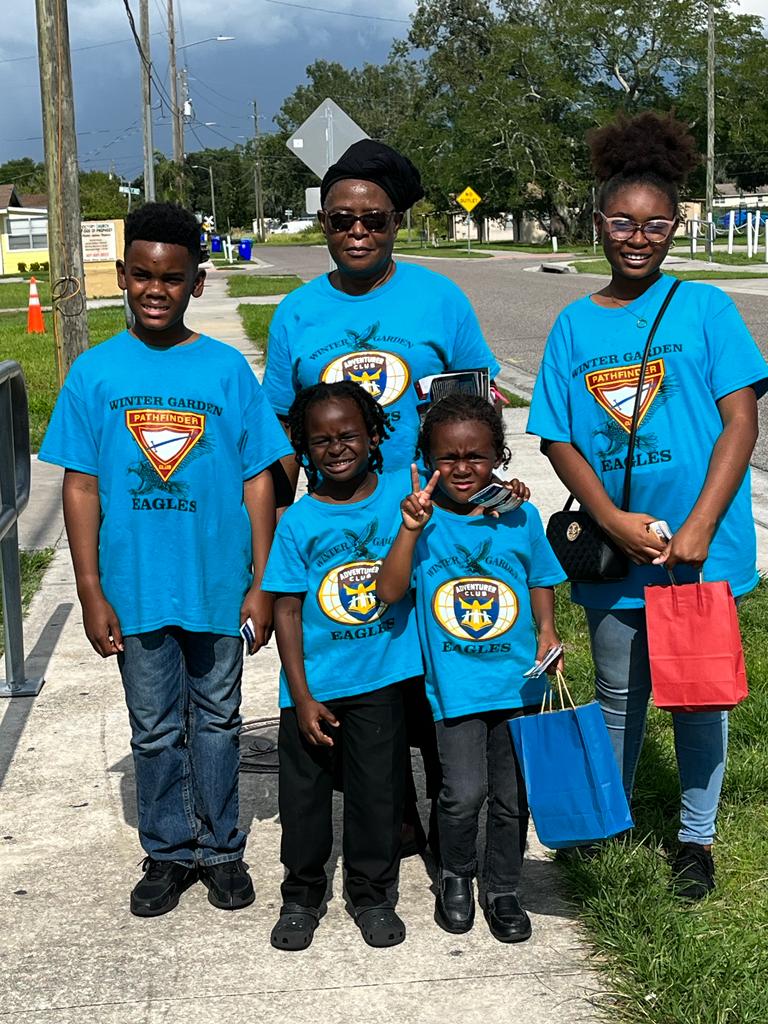 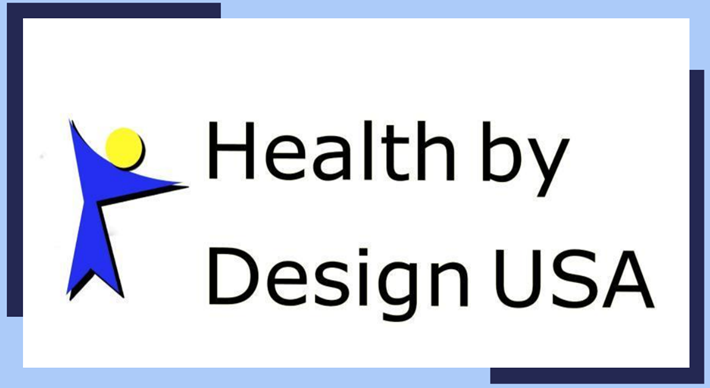 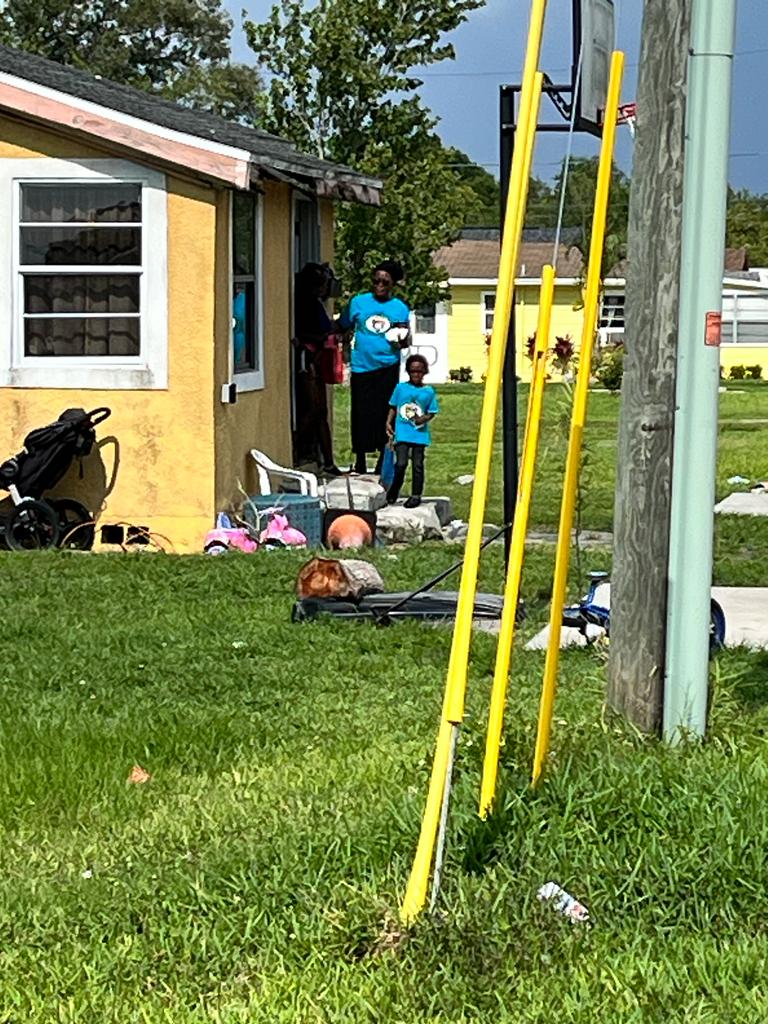 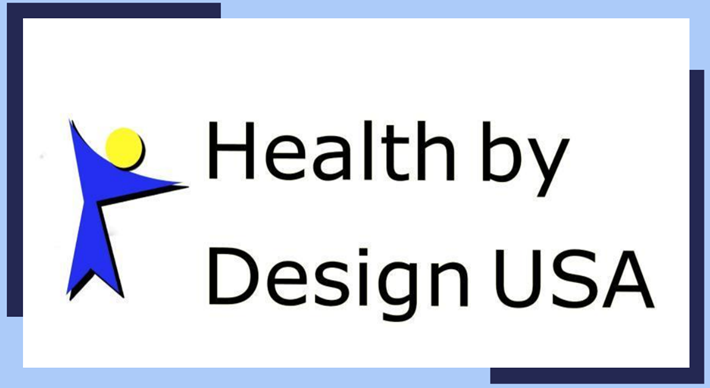 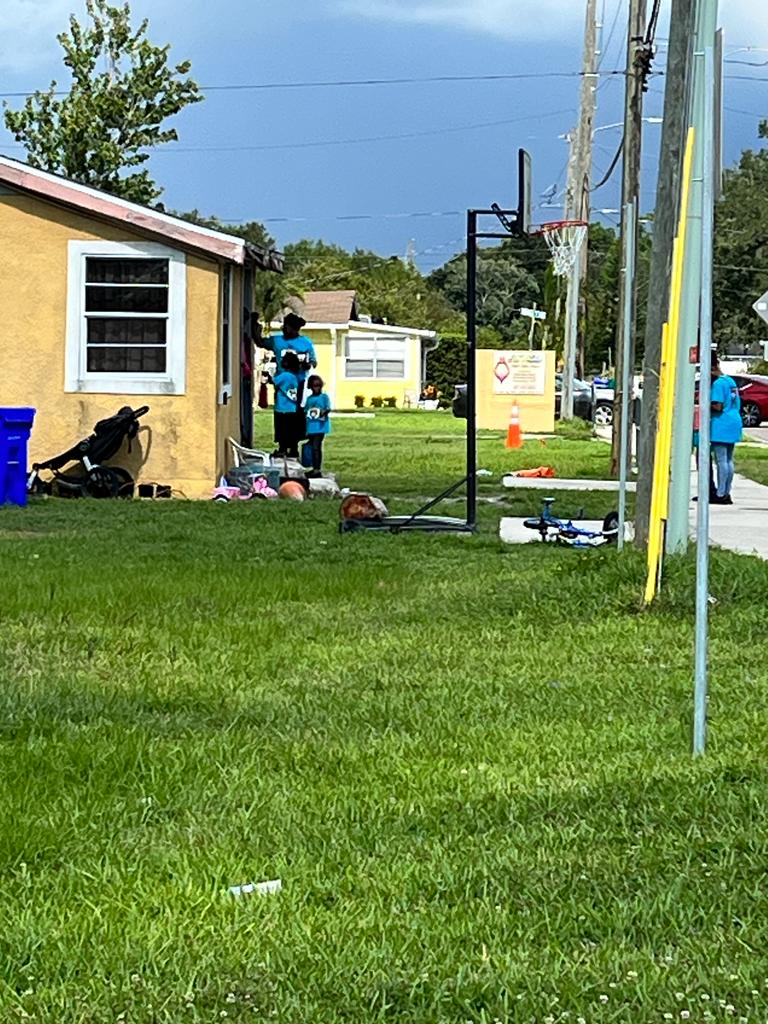 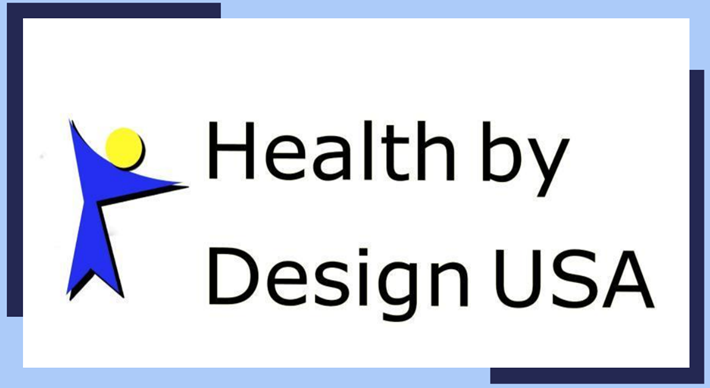 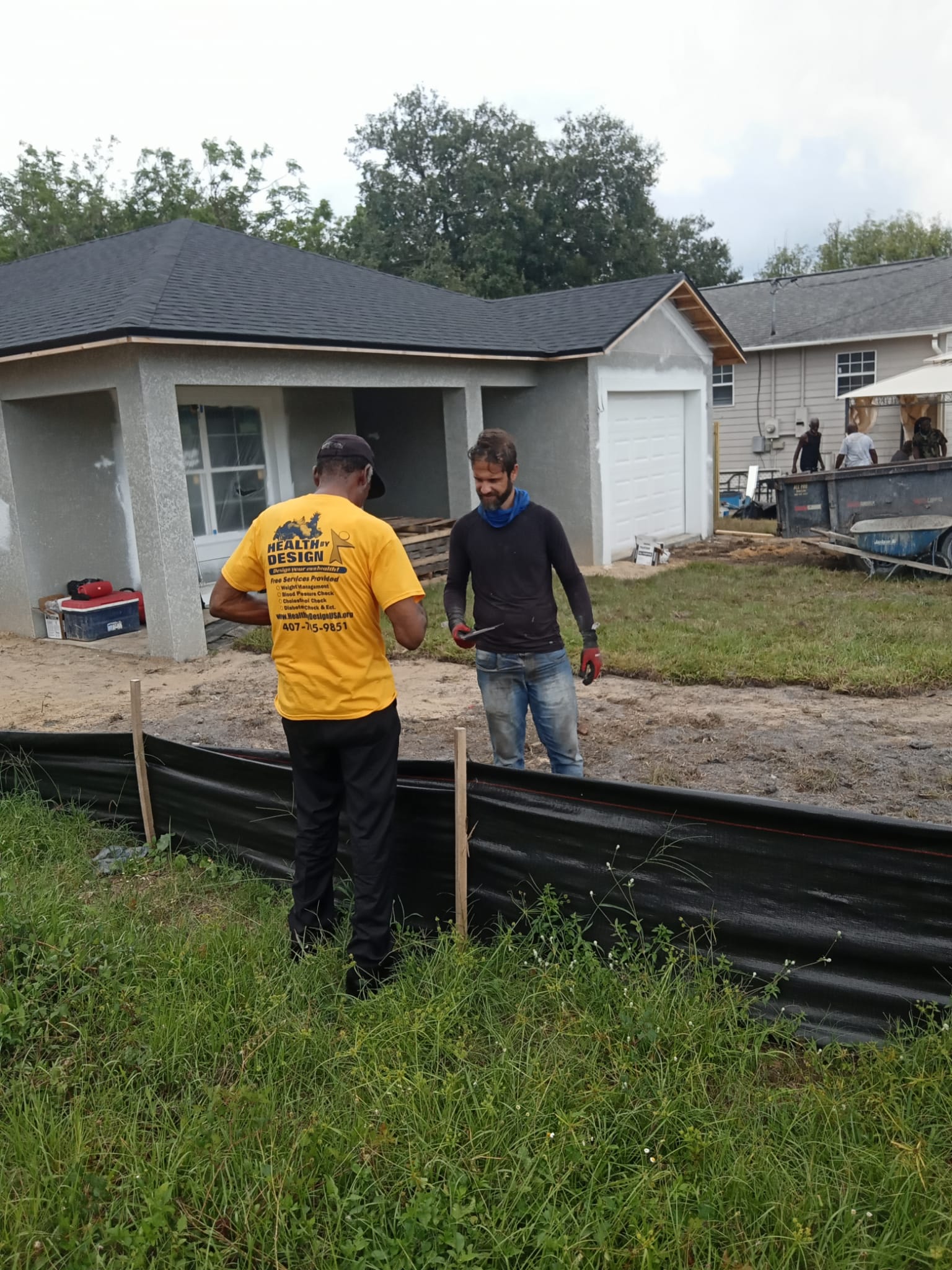 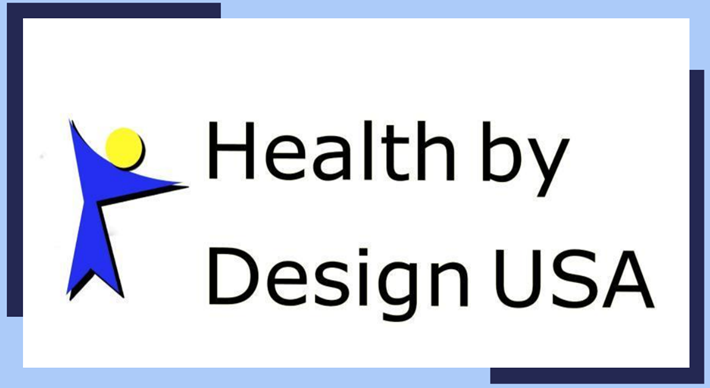 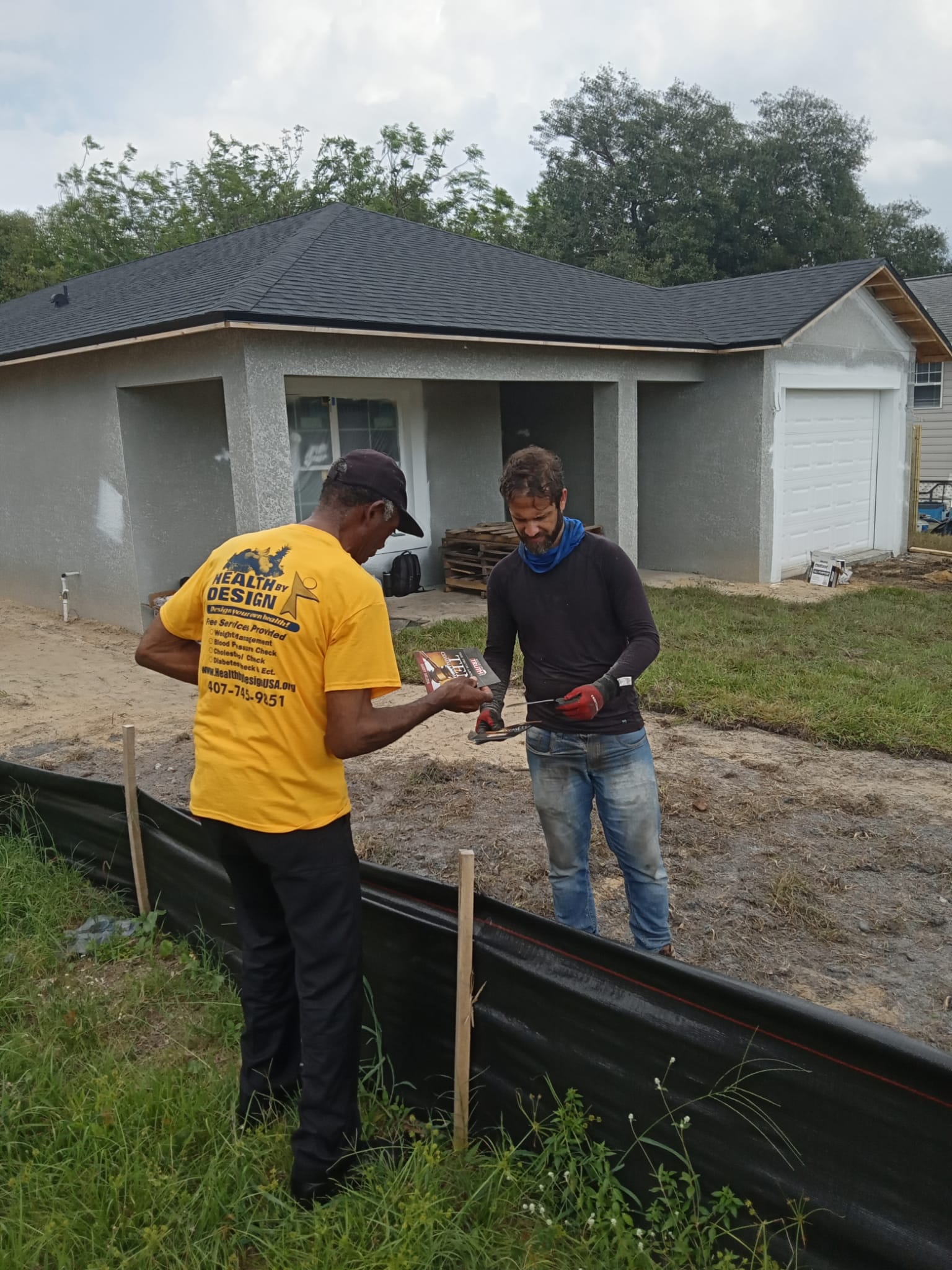 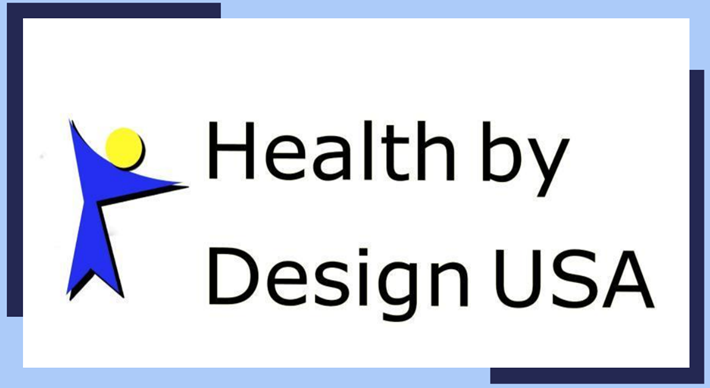 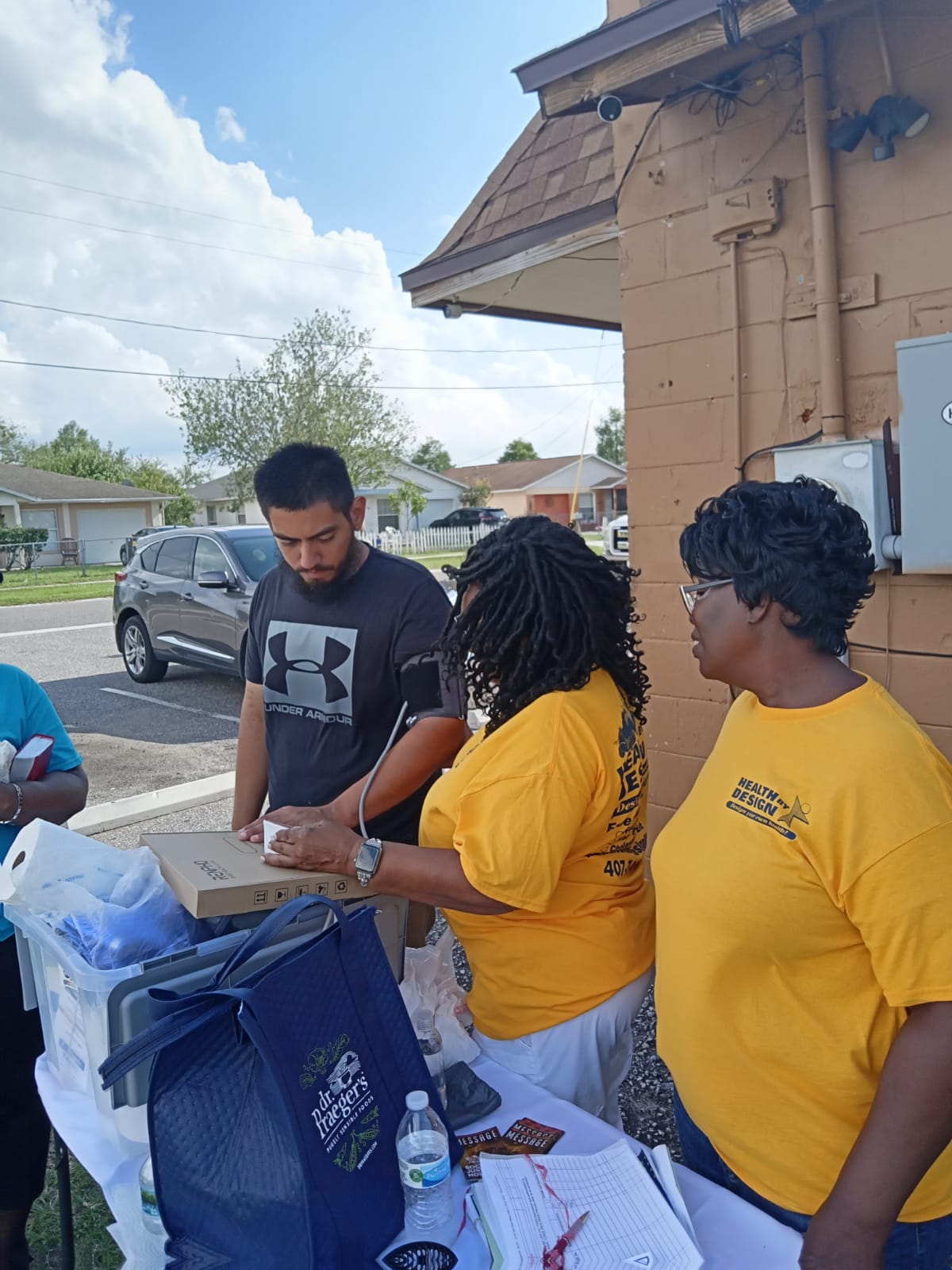 Blood Pressure screening/education in  the East  Winter Garden Community.
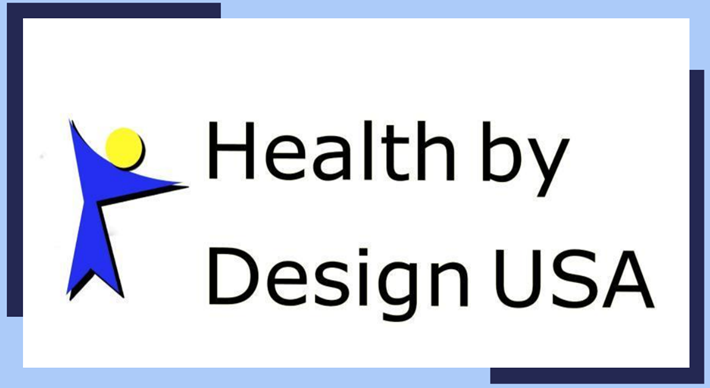 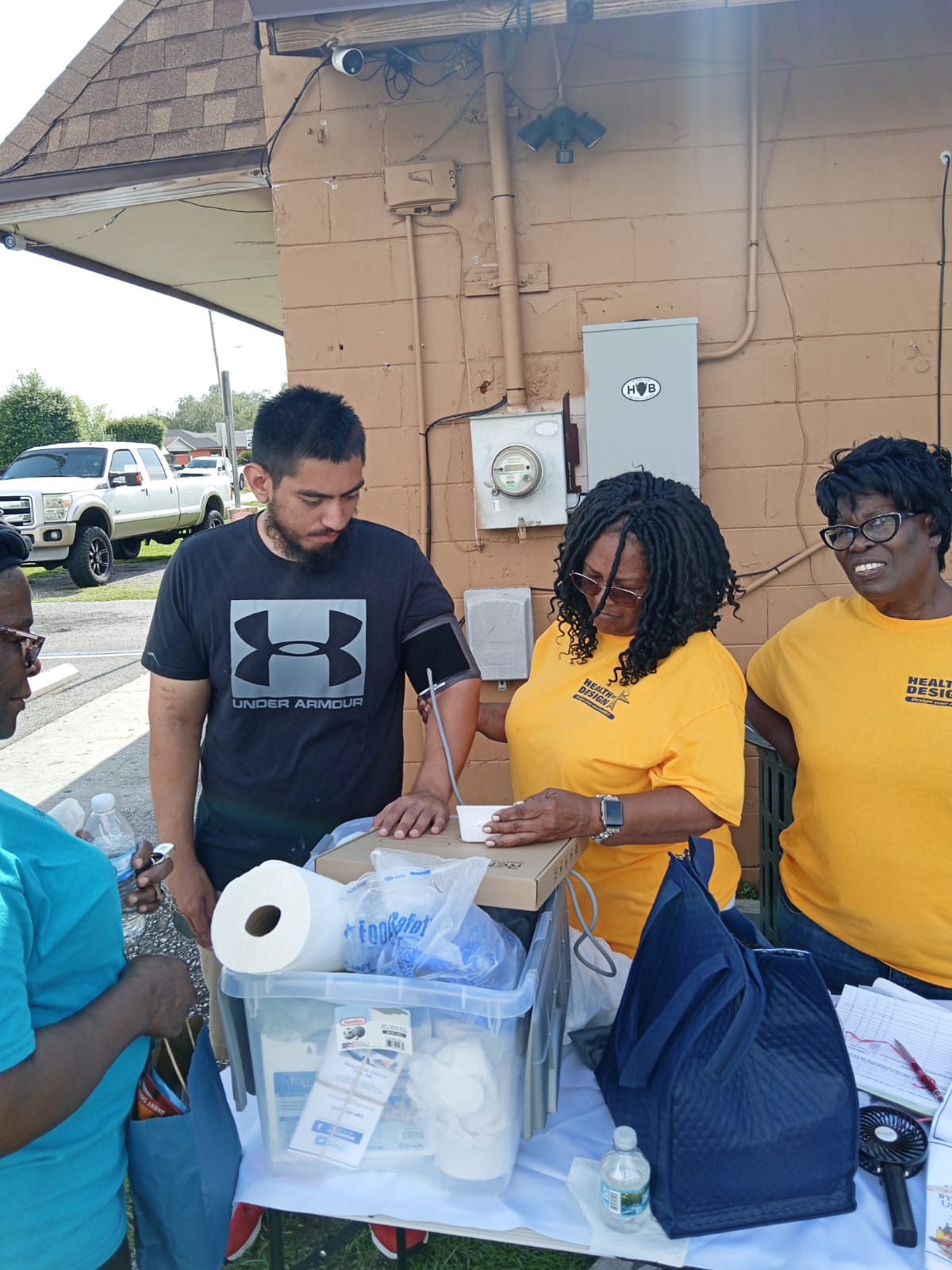 Blood Pressure Screening/education in the East  Winter Garden Community.
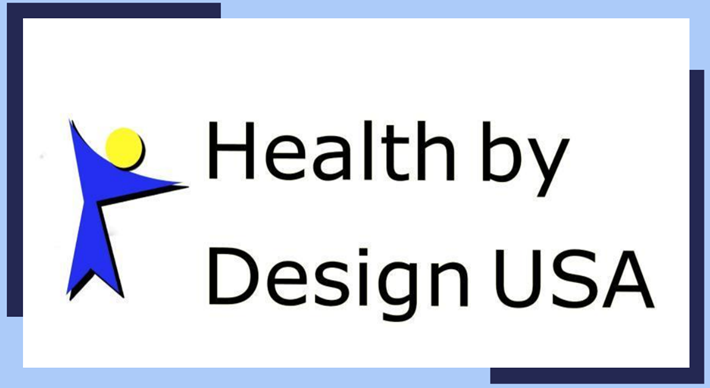 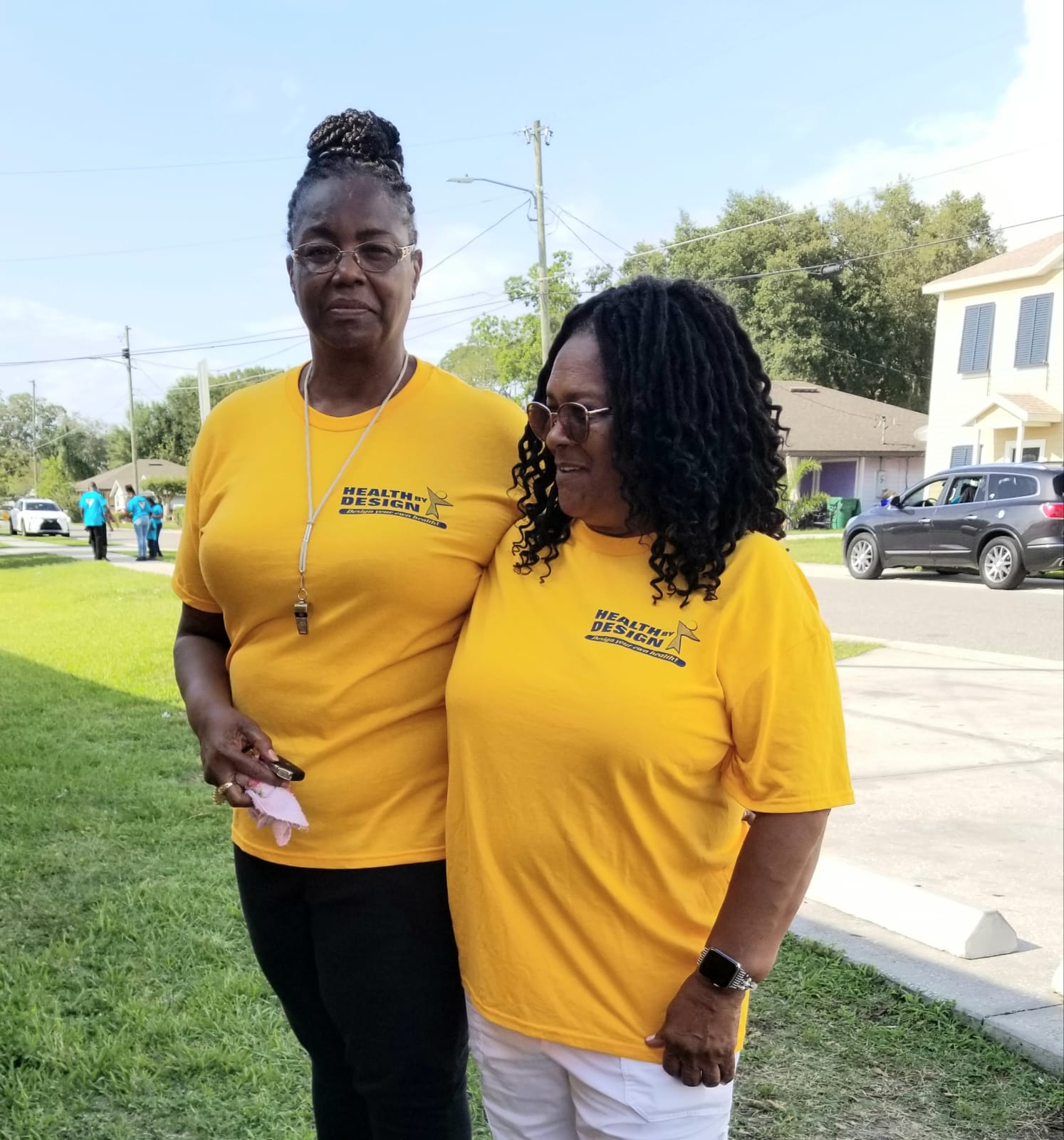 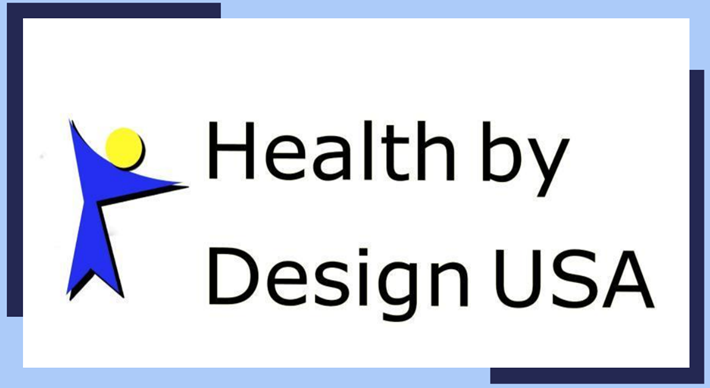 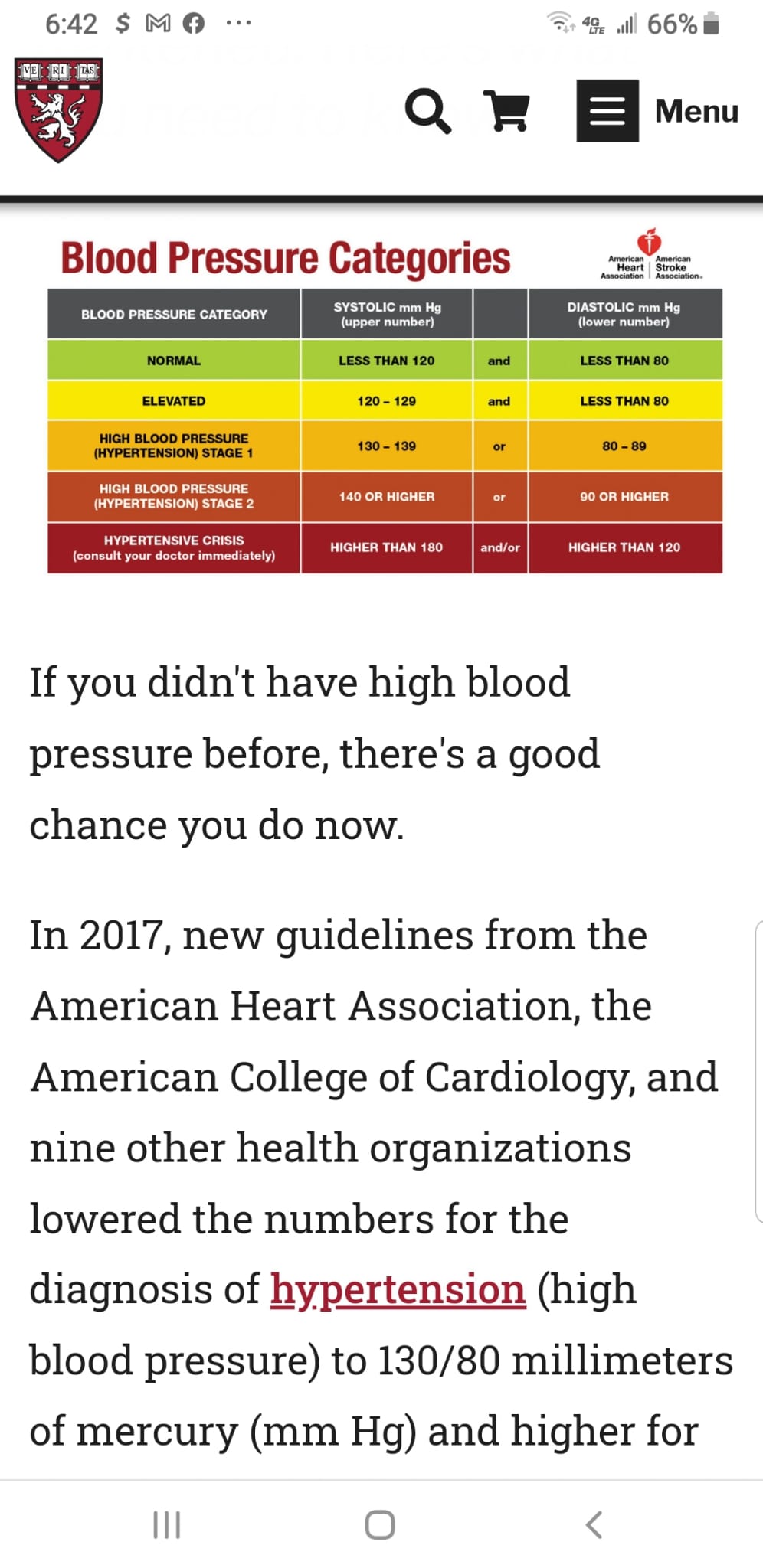 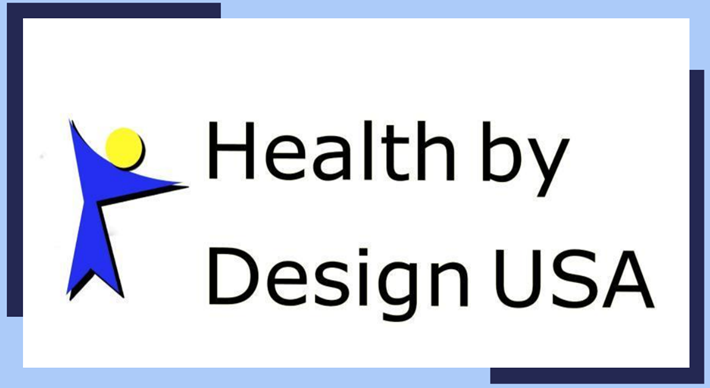 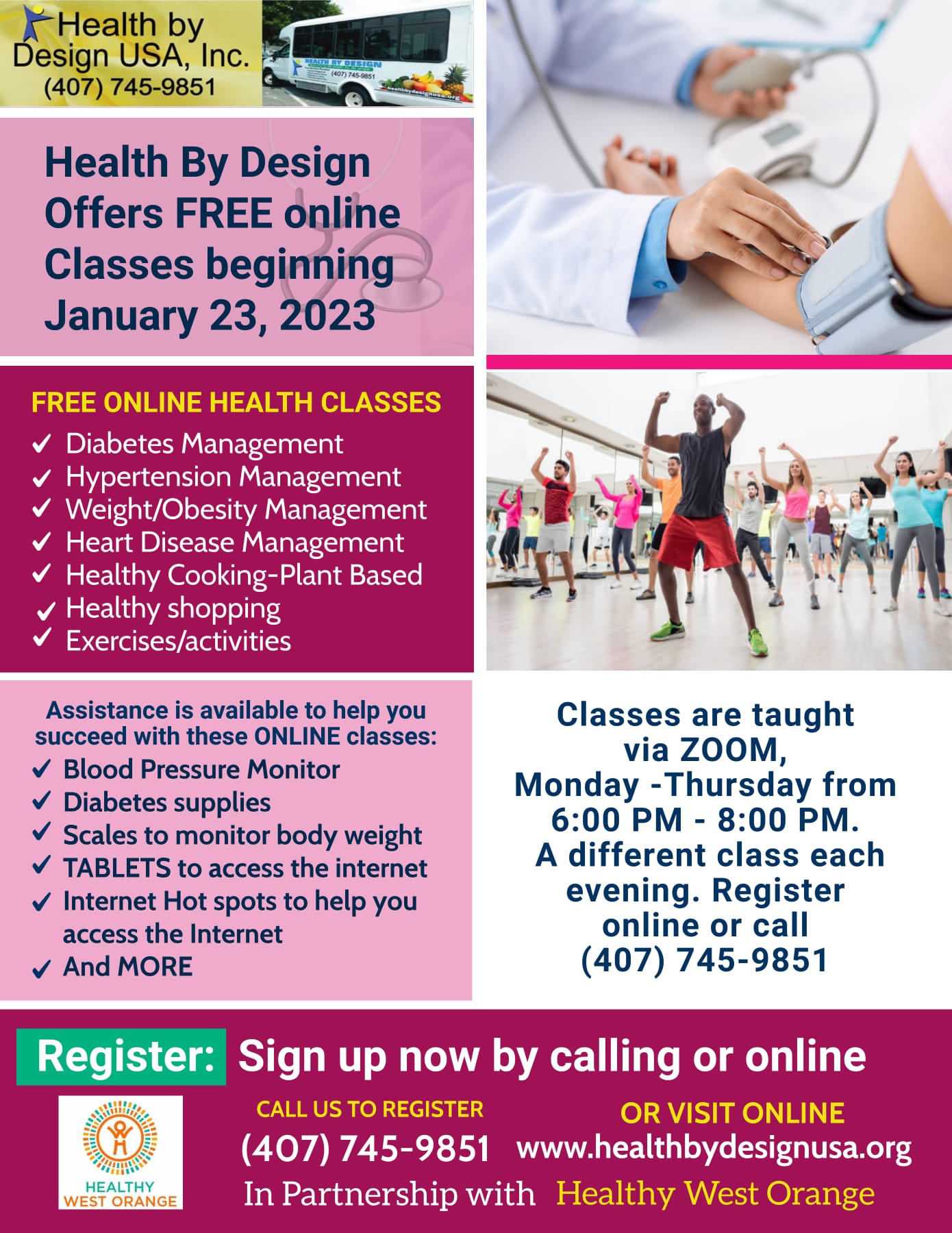 Health by Design USA Inc.  advertises  health-related online classes
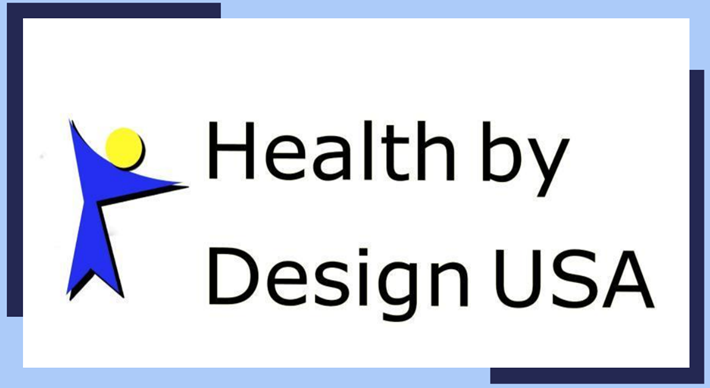 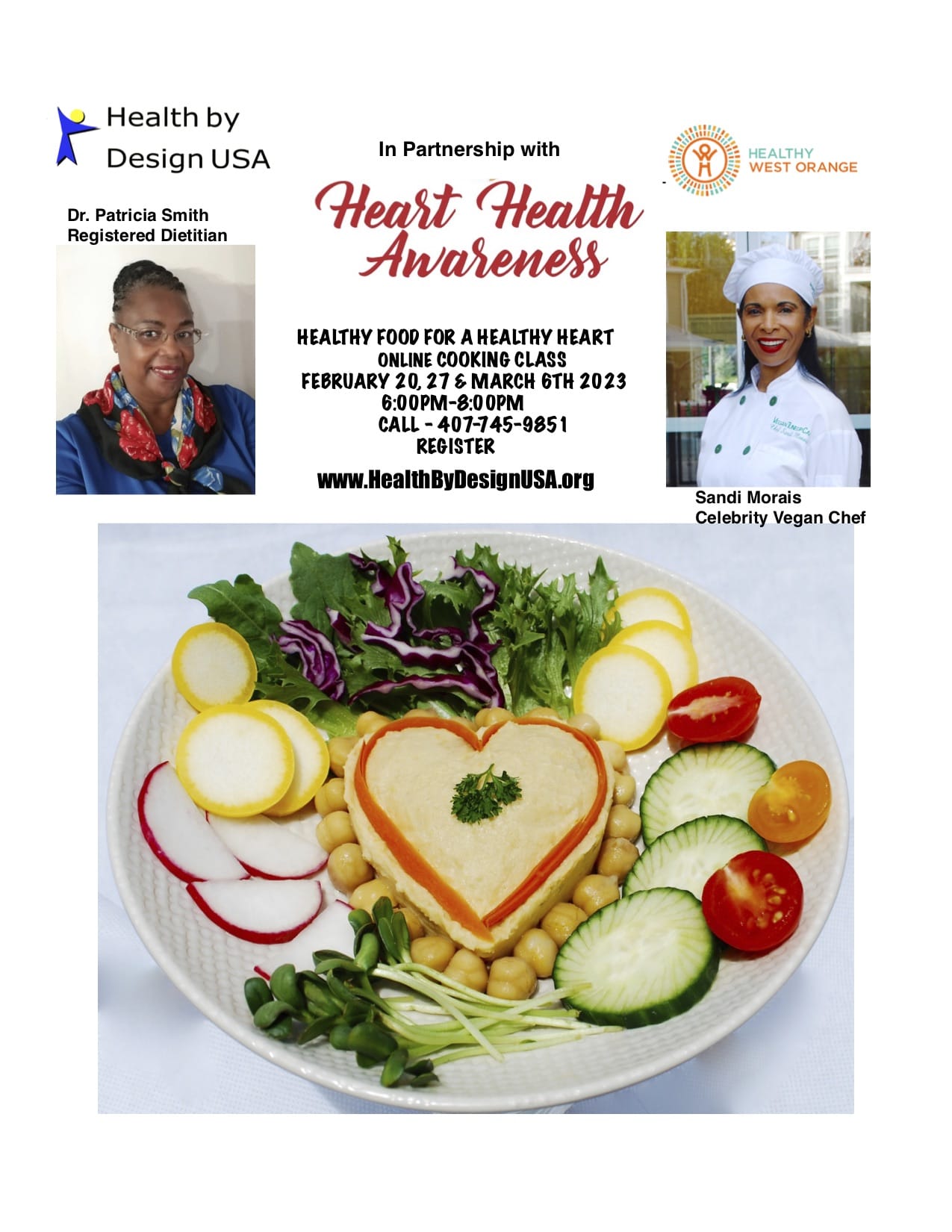 Health by Design USA Inc.  advertises  health-related online cooking classes with Vegan Celebrity chef Sandi.
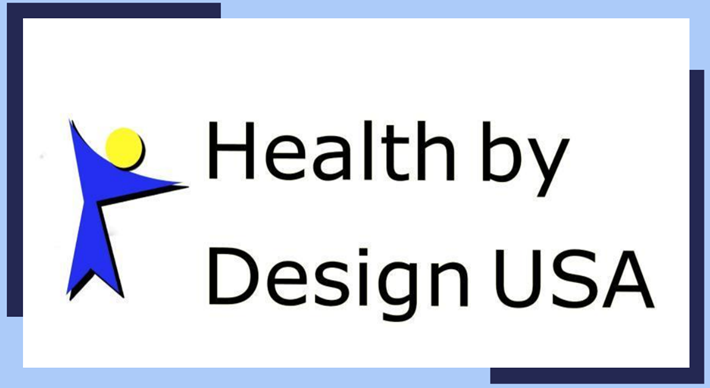 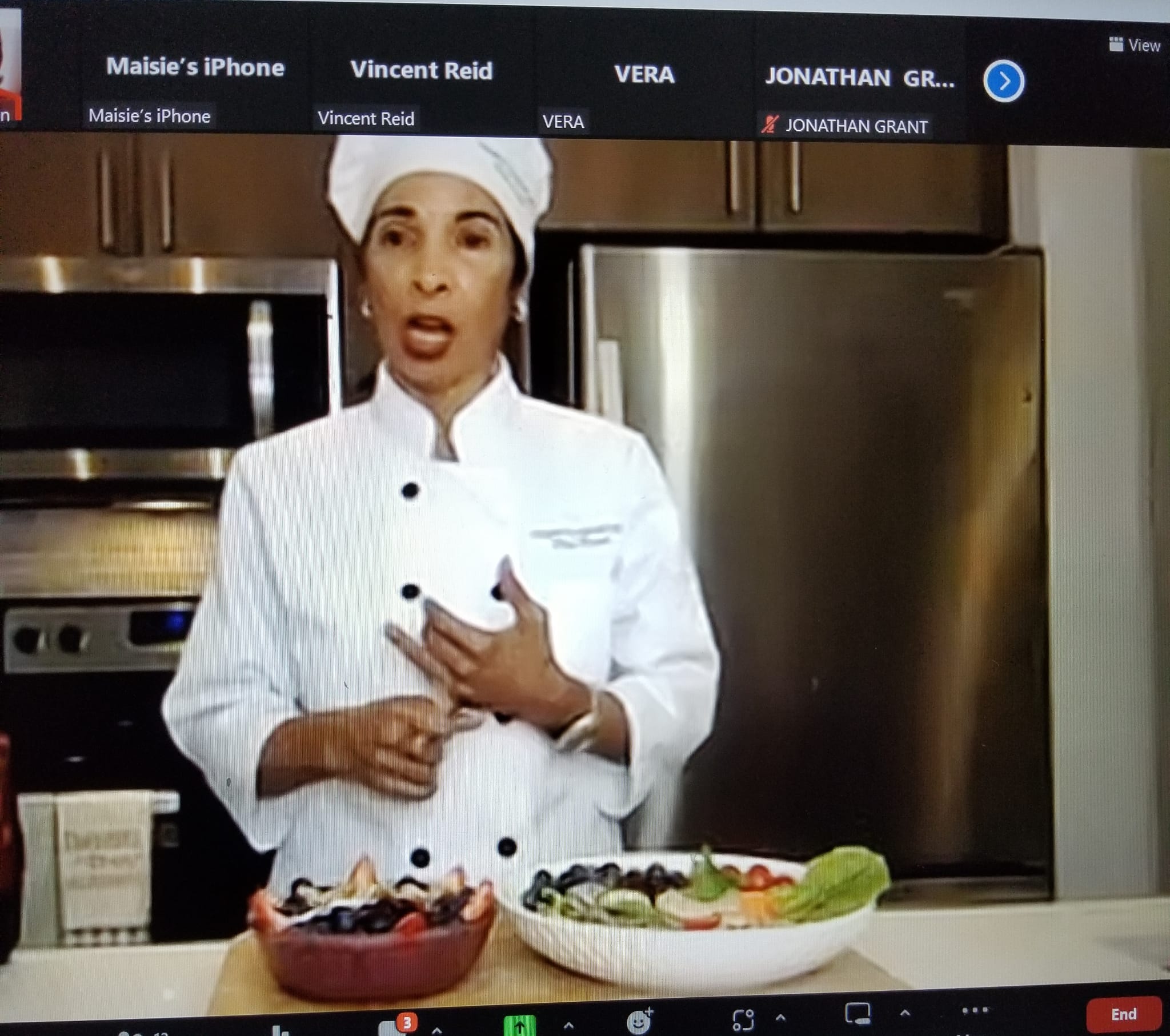 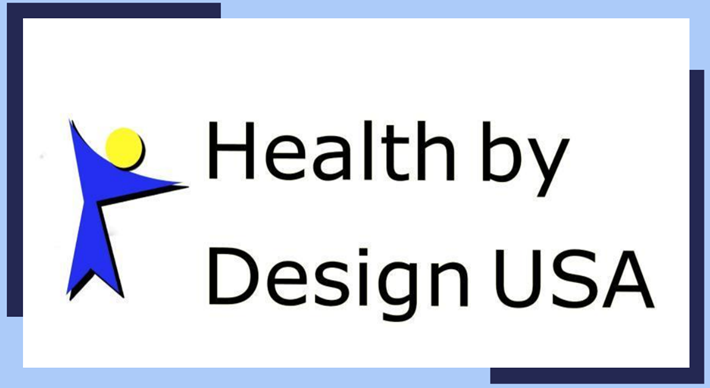 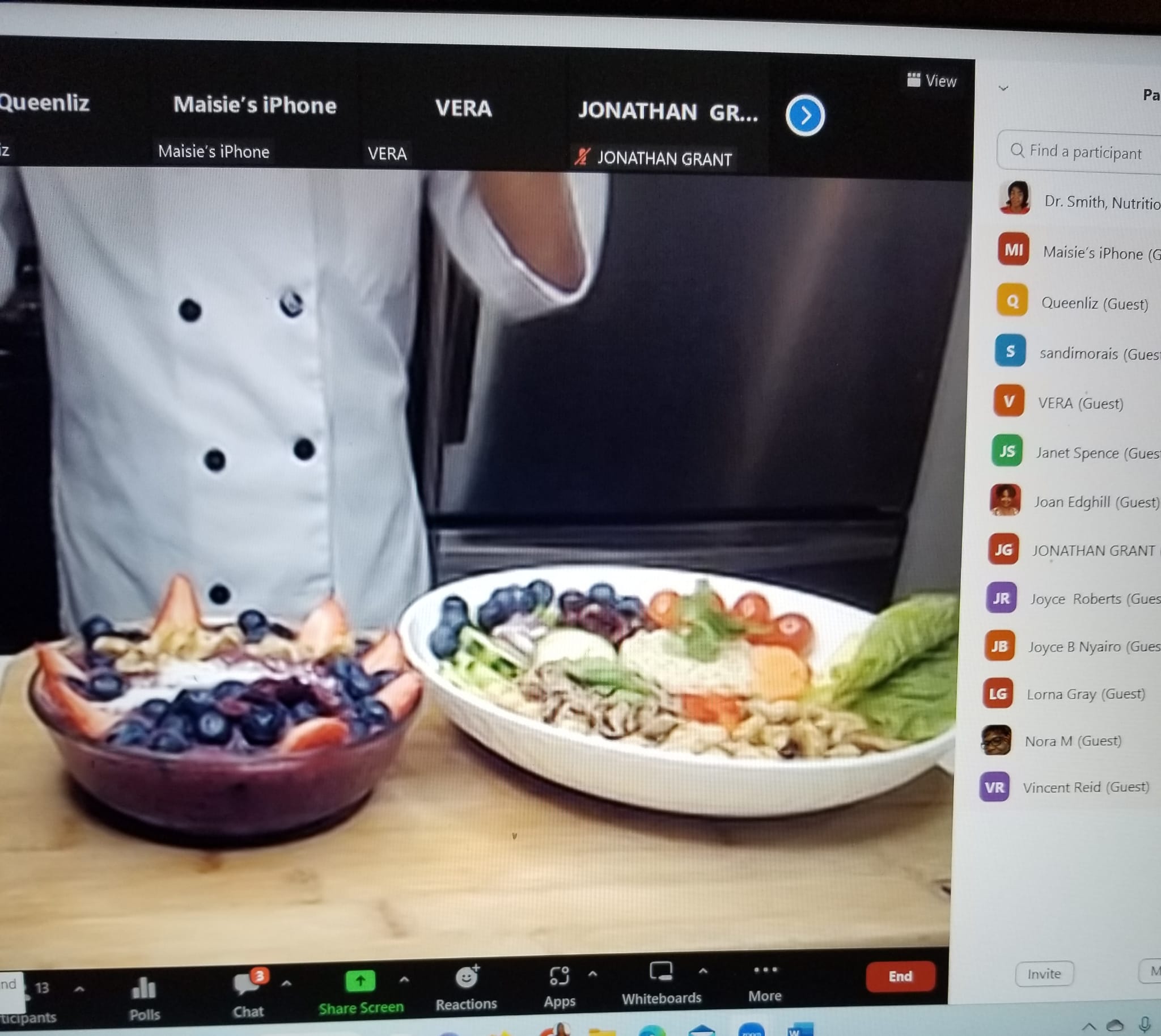 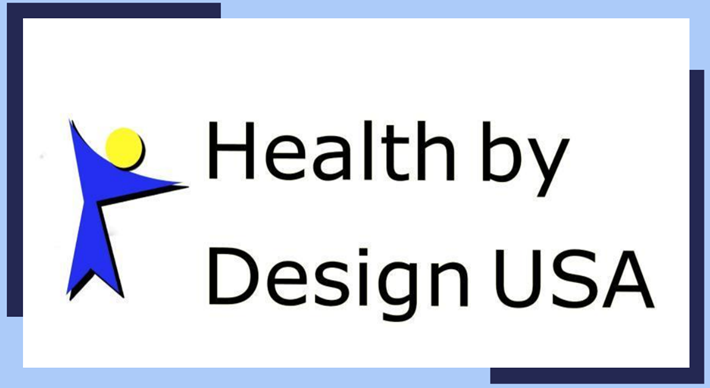 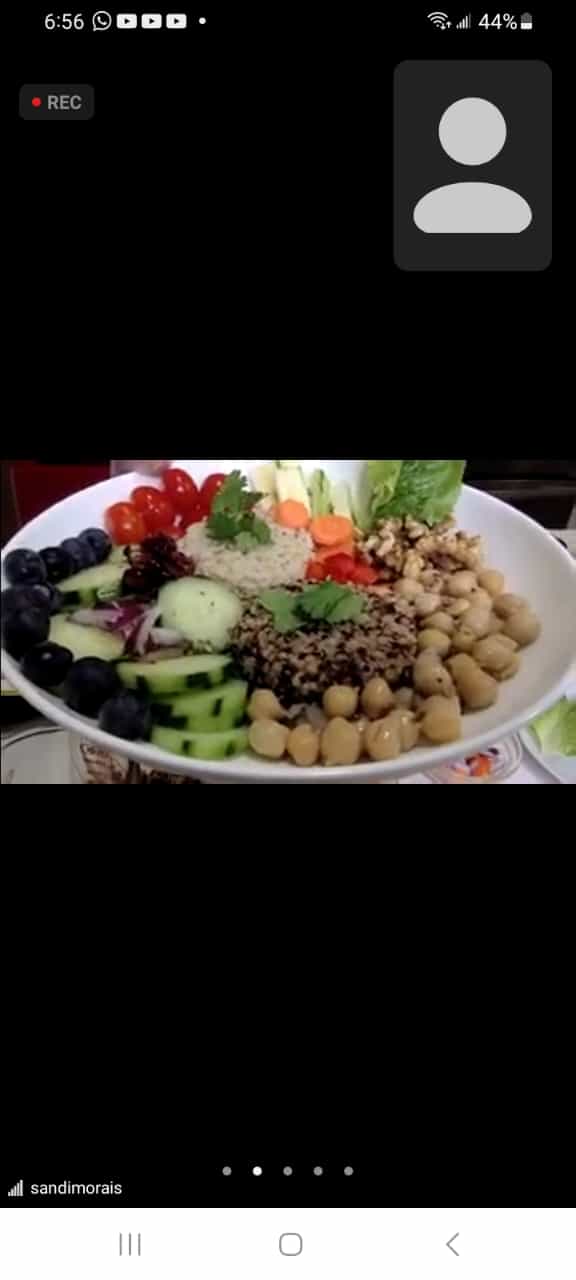 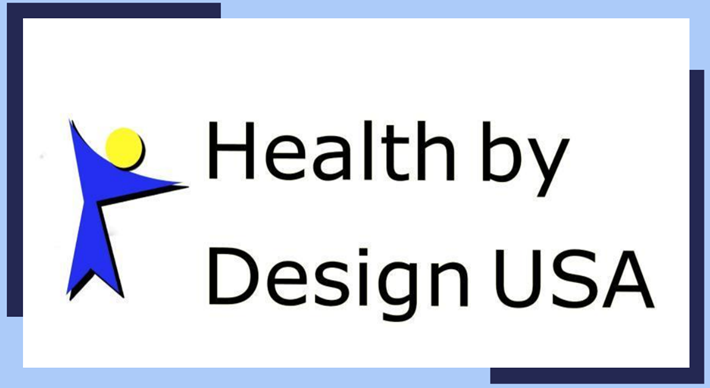 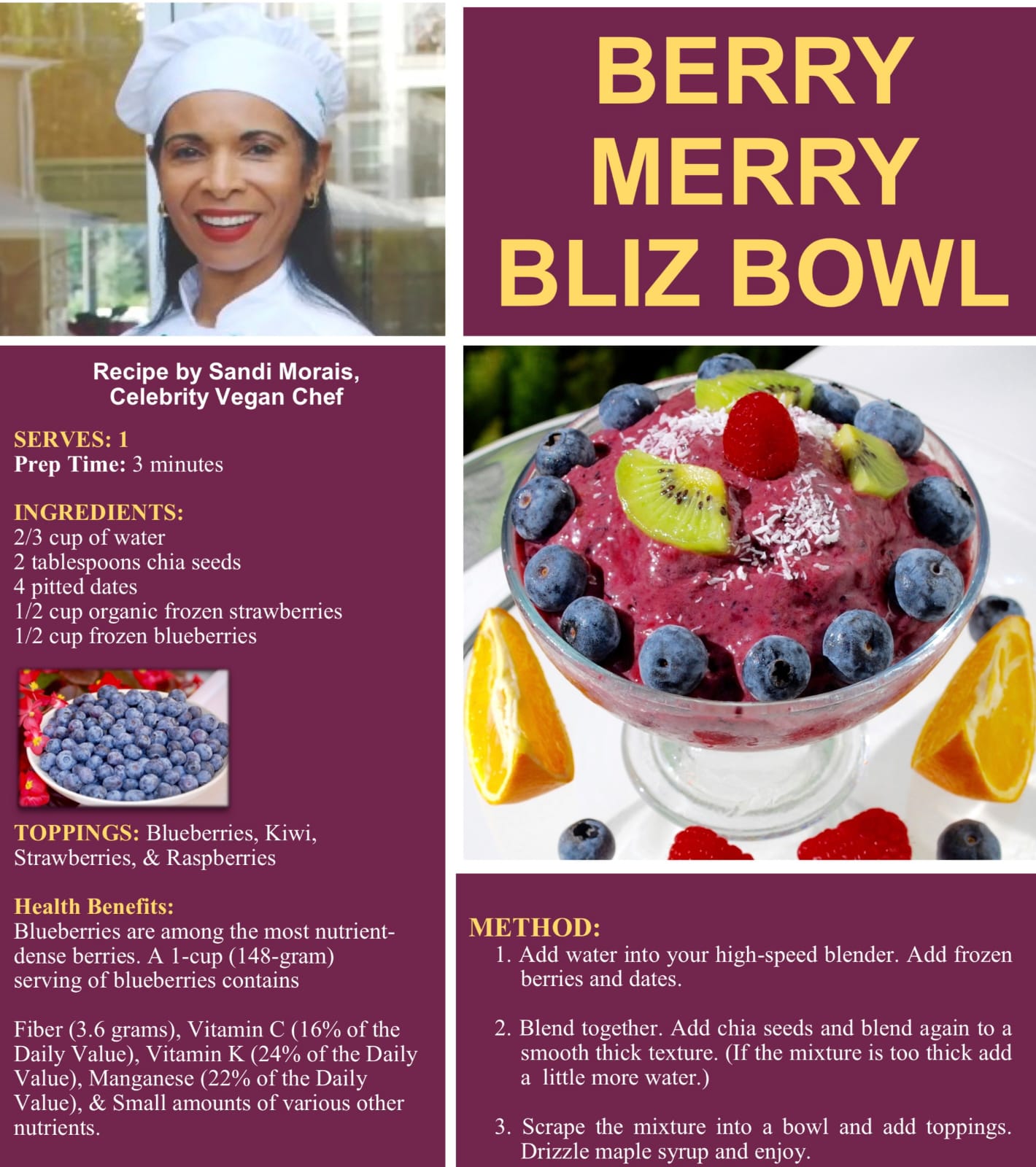 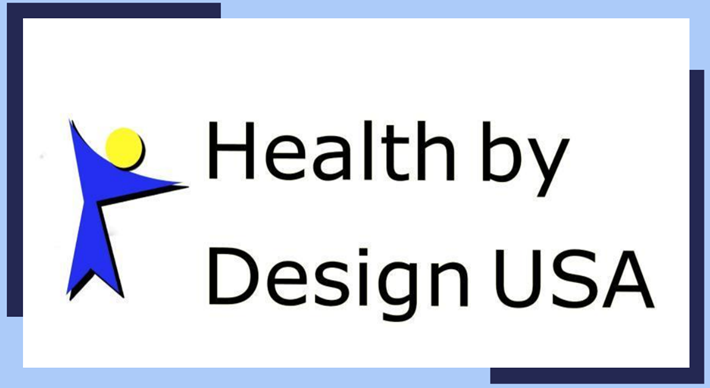 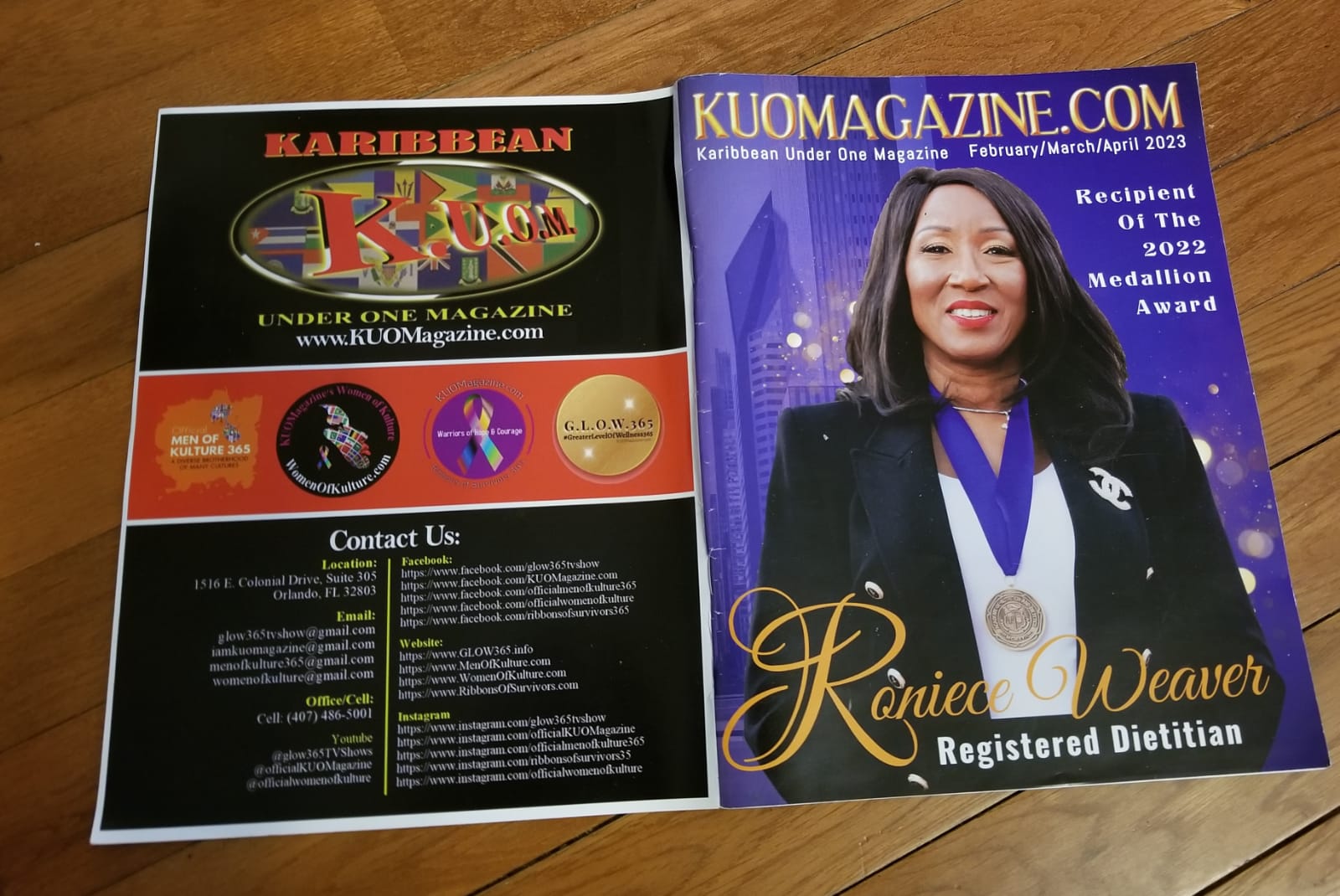 Health by Design USA Inc. advertisement in local magazine. (Front)
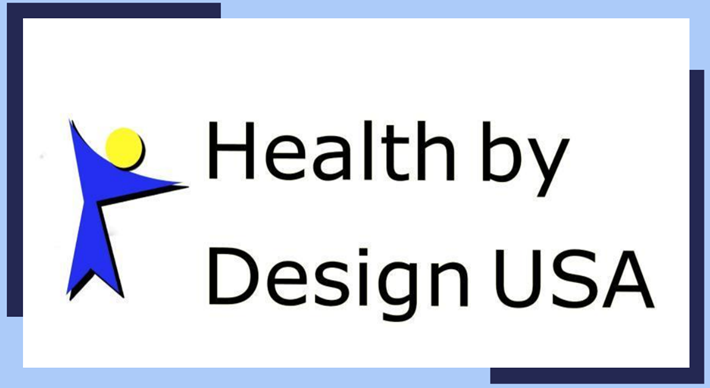 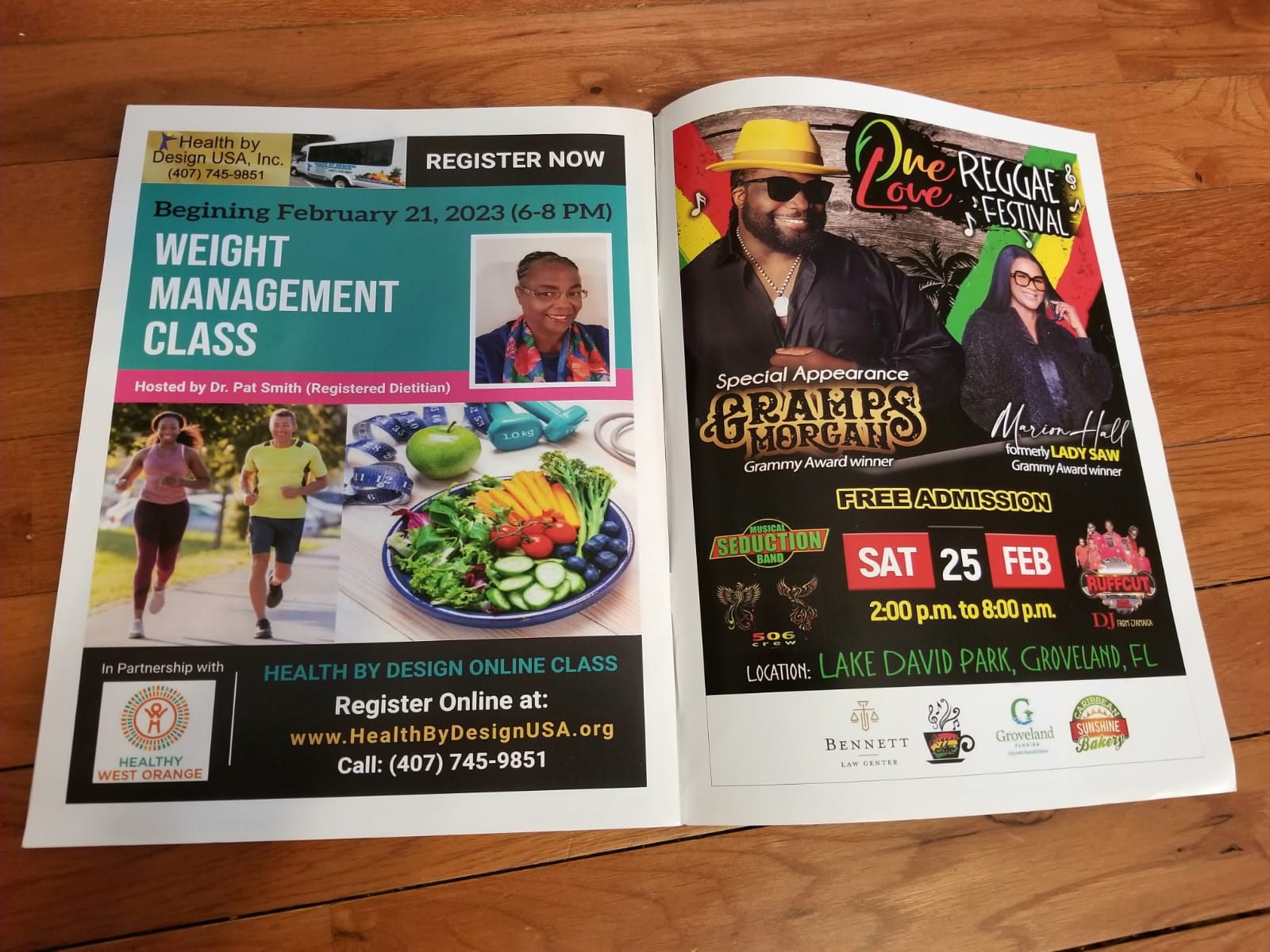 Health by Design USA Inc. advertisement in local magazine. (Back)
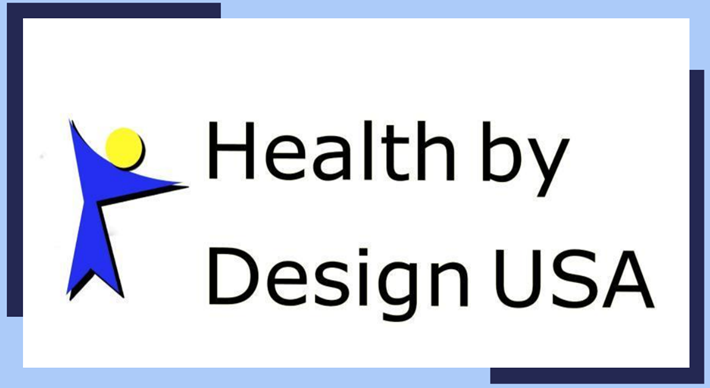 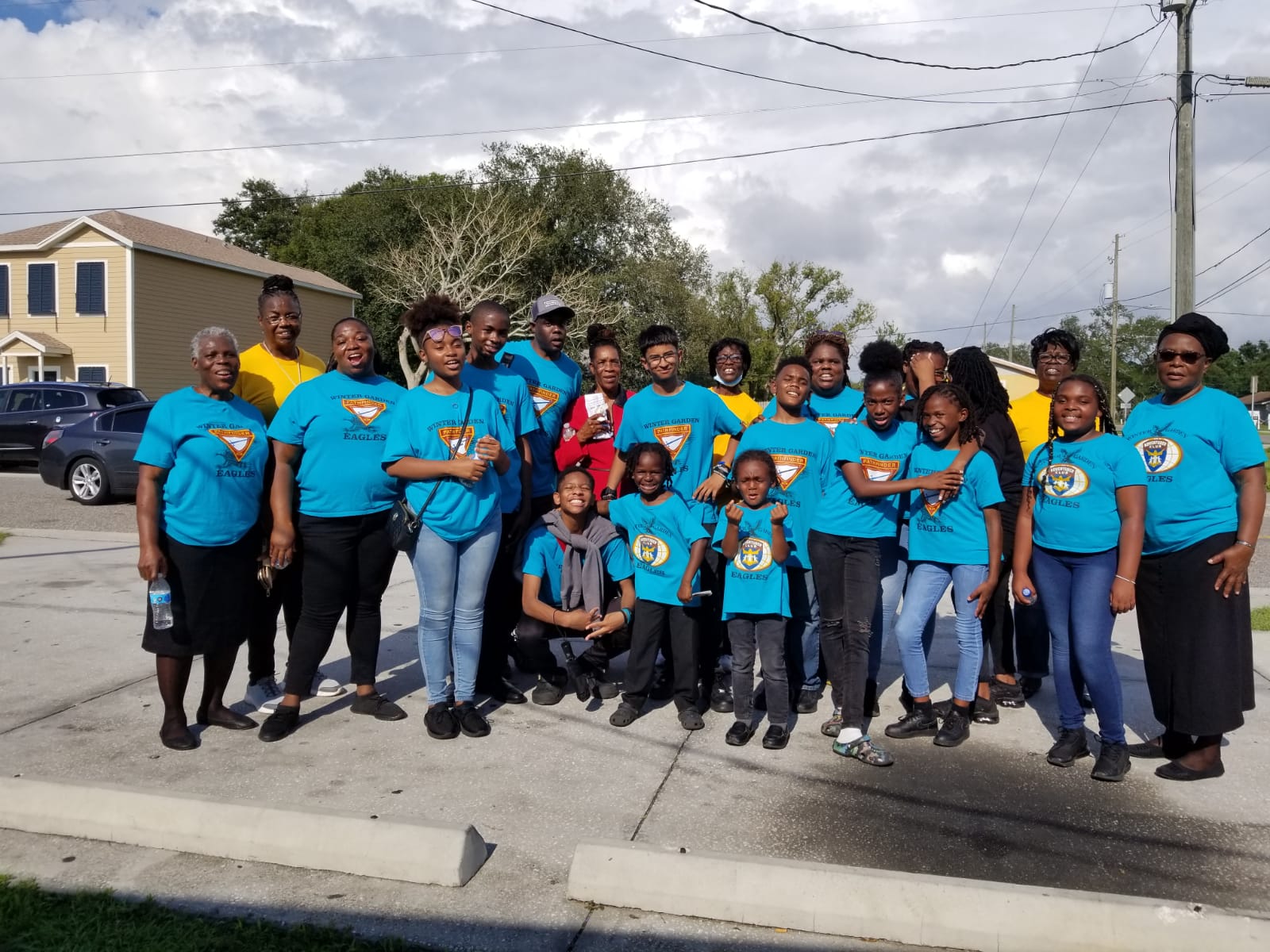 Thank You!
Thanks to all those who came out on Saturday afternoon to the Blood pressure screening in the East Winter Garden Community. Special  thanks to Ms. Jennifer Binns, Ms. Myrtle Bower, Ms. Hazel Douglas and Mr. Trenton Jones as well as to all the young people from our community partner: Winter Garden SDA Church. The Winter Garden Eagles Pathfinders and Adventurers Clubs Members. Thanks for your support and commitment.
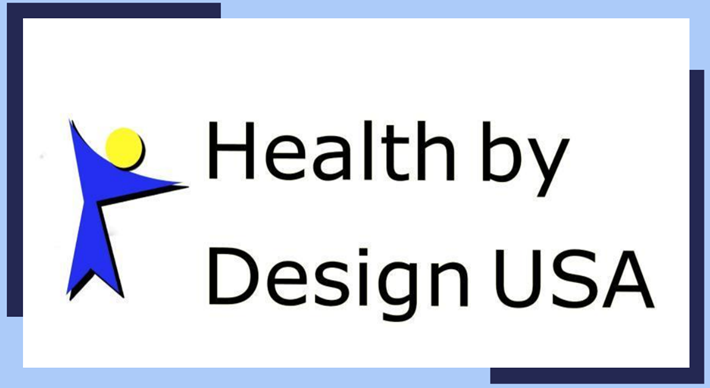 Thank You!
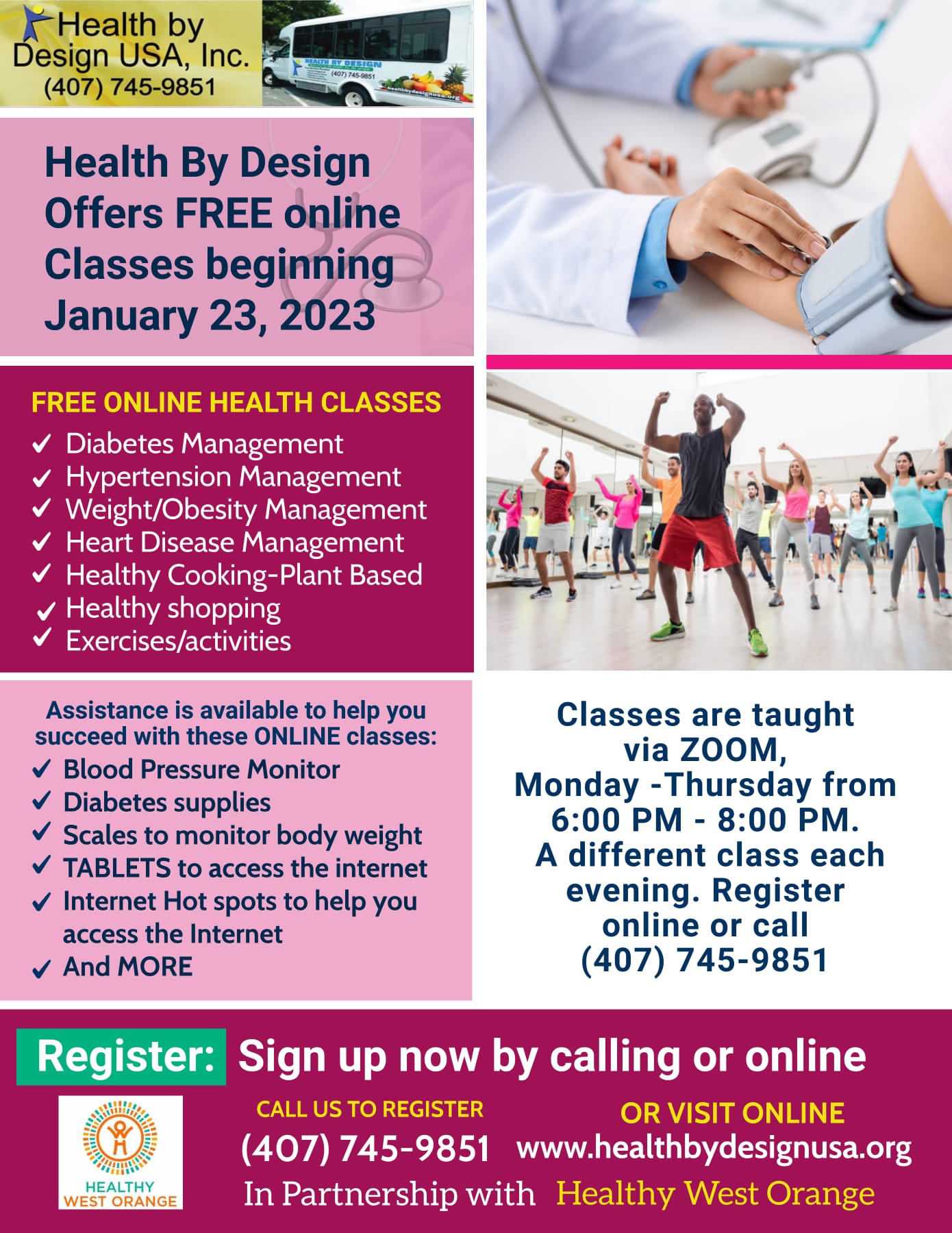 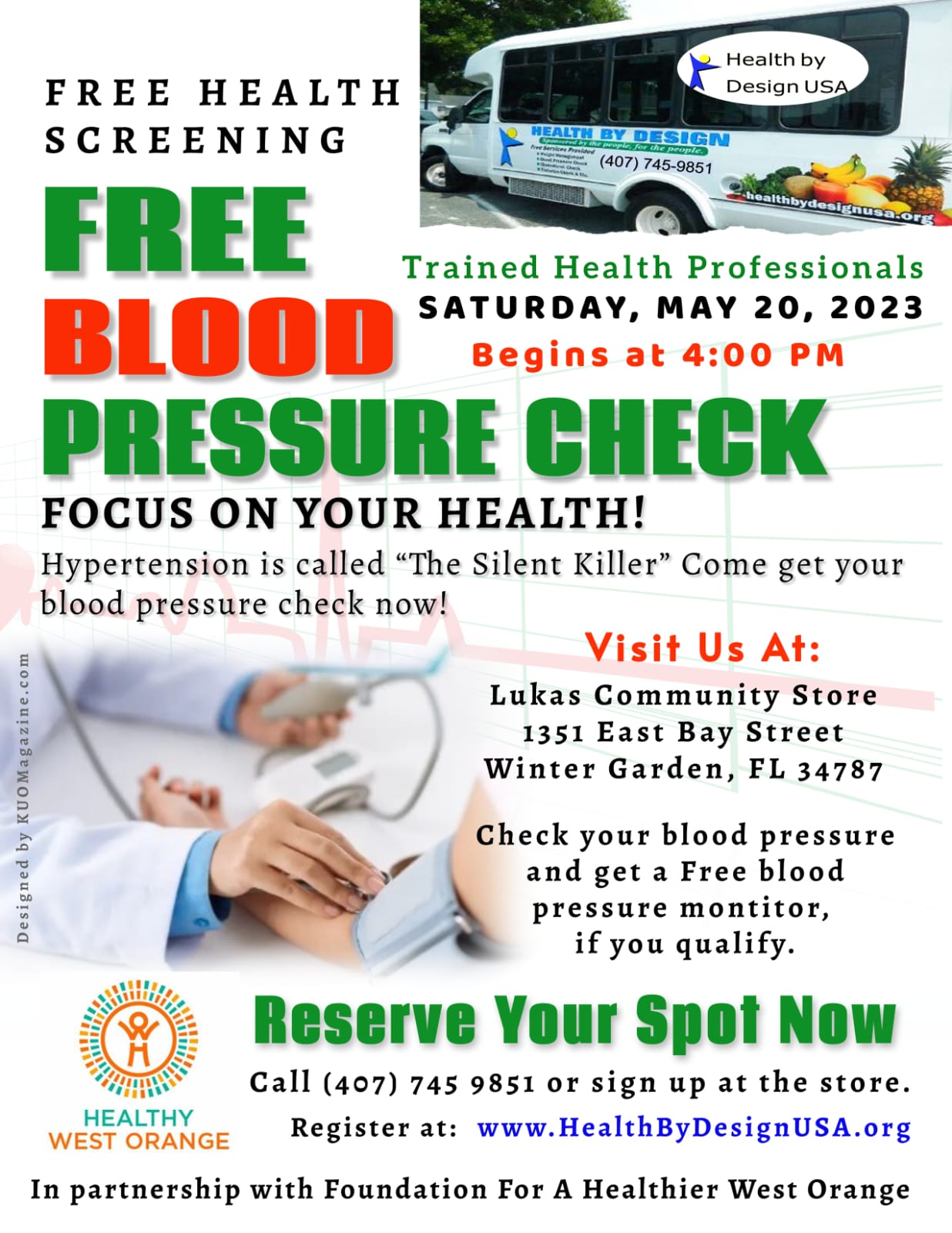 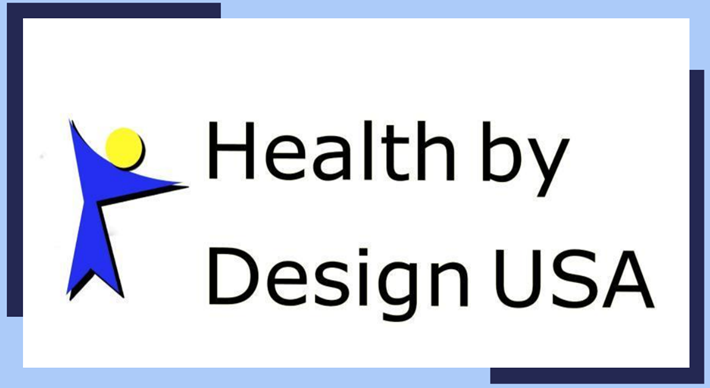